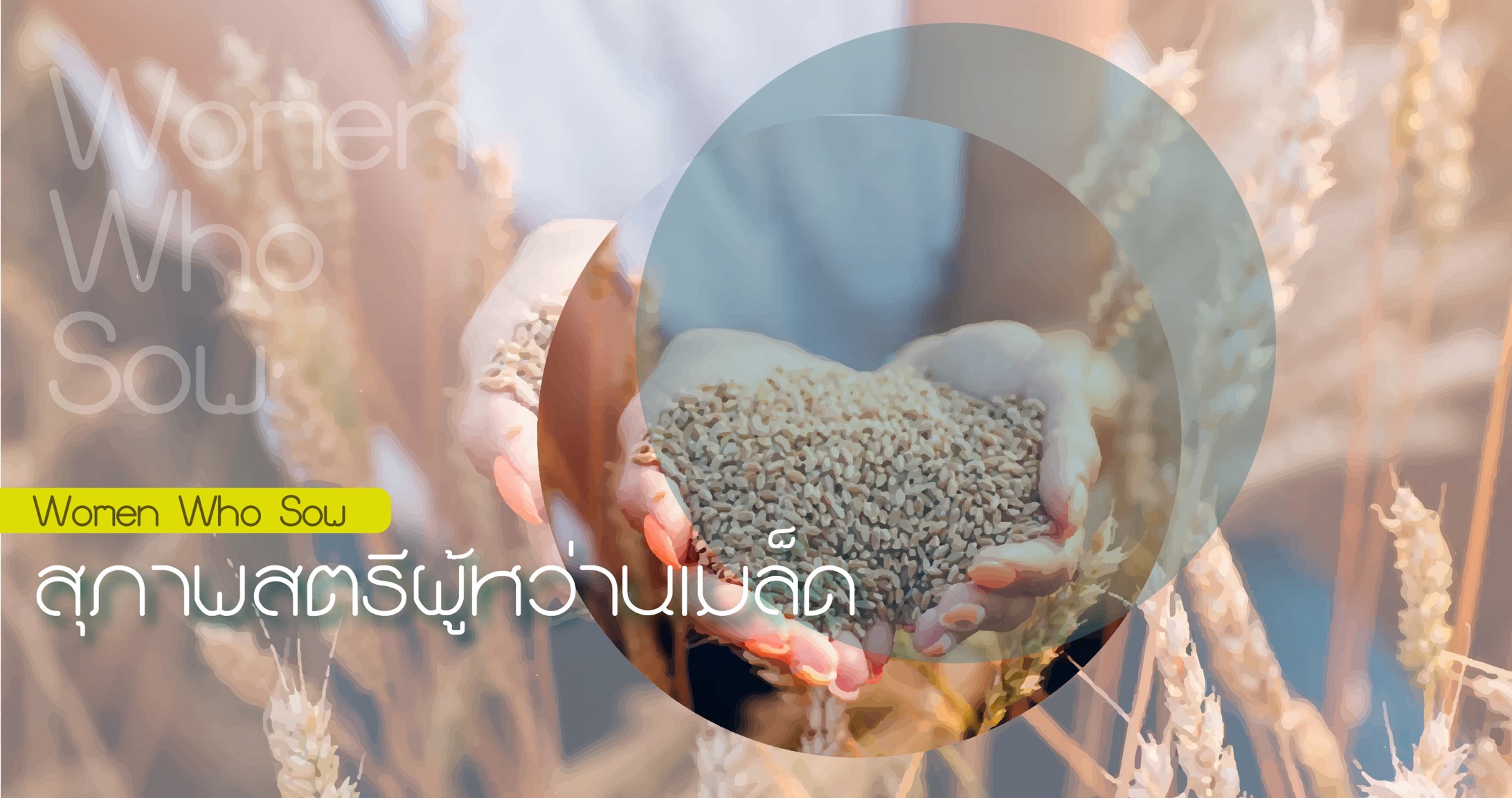 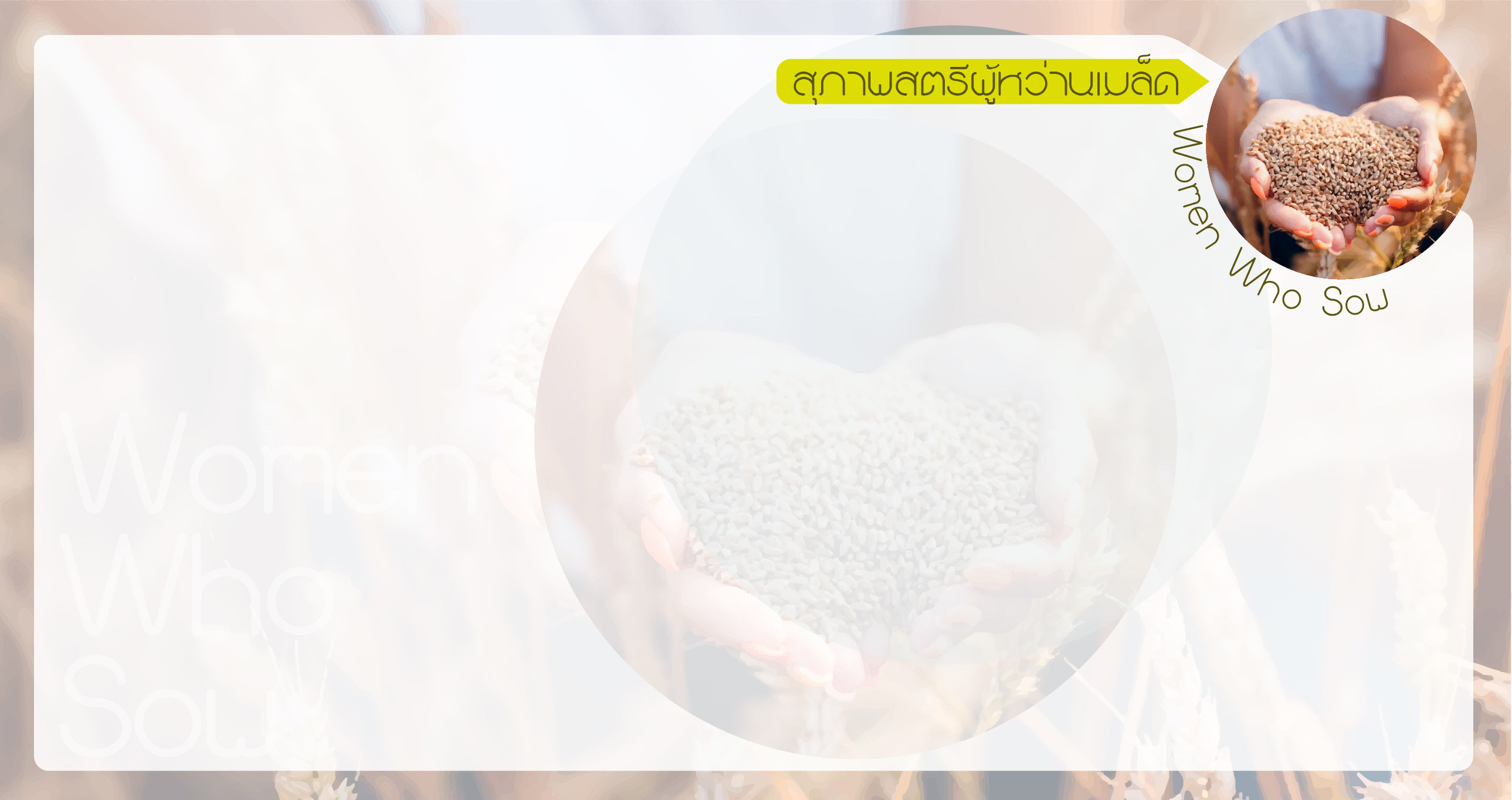 1. คำอุปมาเรื่องผู้หว่านเมล็ดพืช
มัทธิว 13:3-9, 18-23
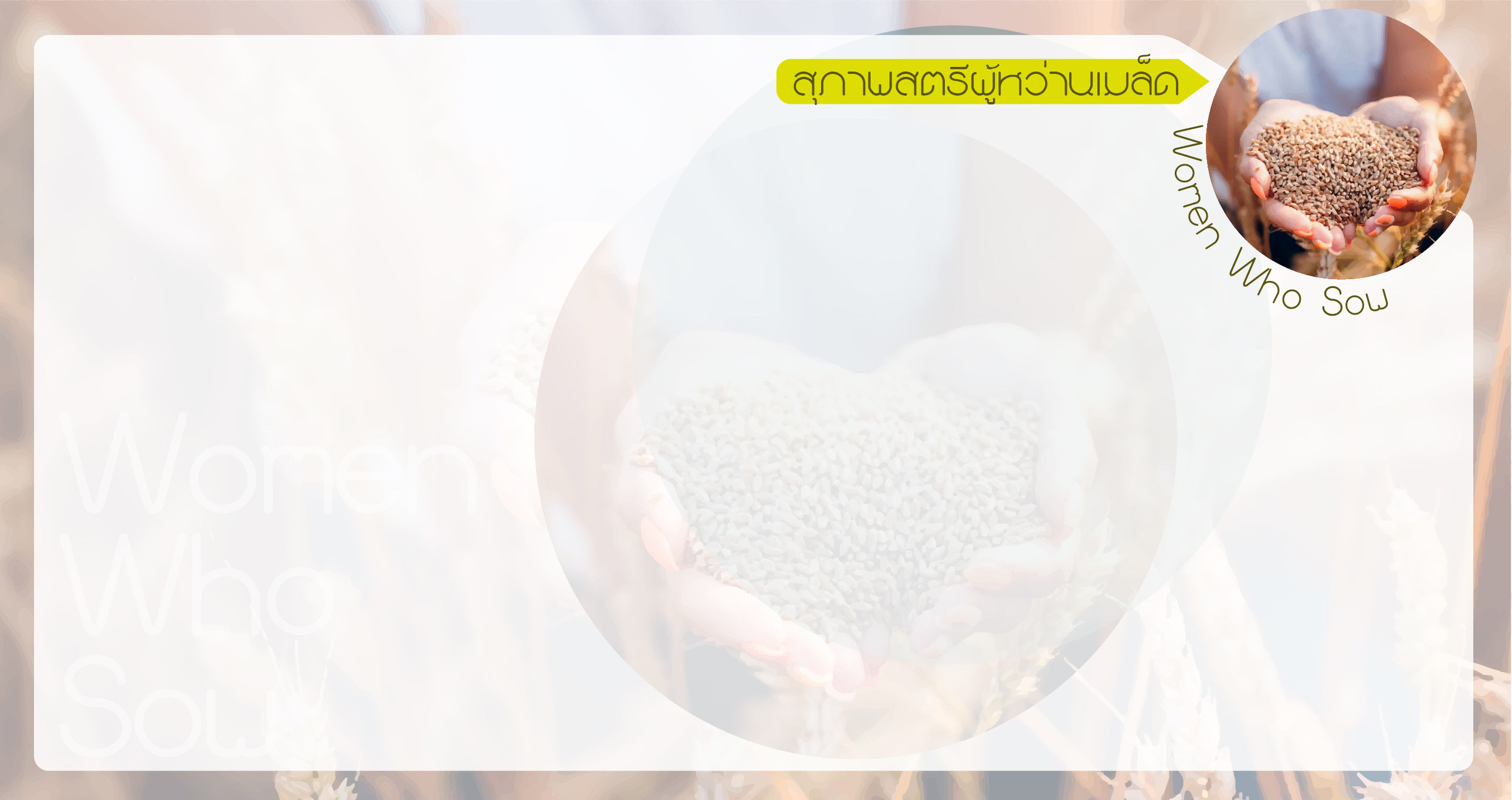 มัทธิว 13:3
3 แล้วพระองค์ตรัสหลายสิ่งกับพวกเขาเป็นคำอุปมาเช่น “ชาวนาคนหนึ่งออกไปหว่านเมล็ดพืช
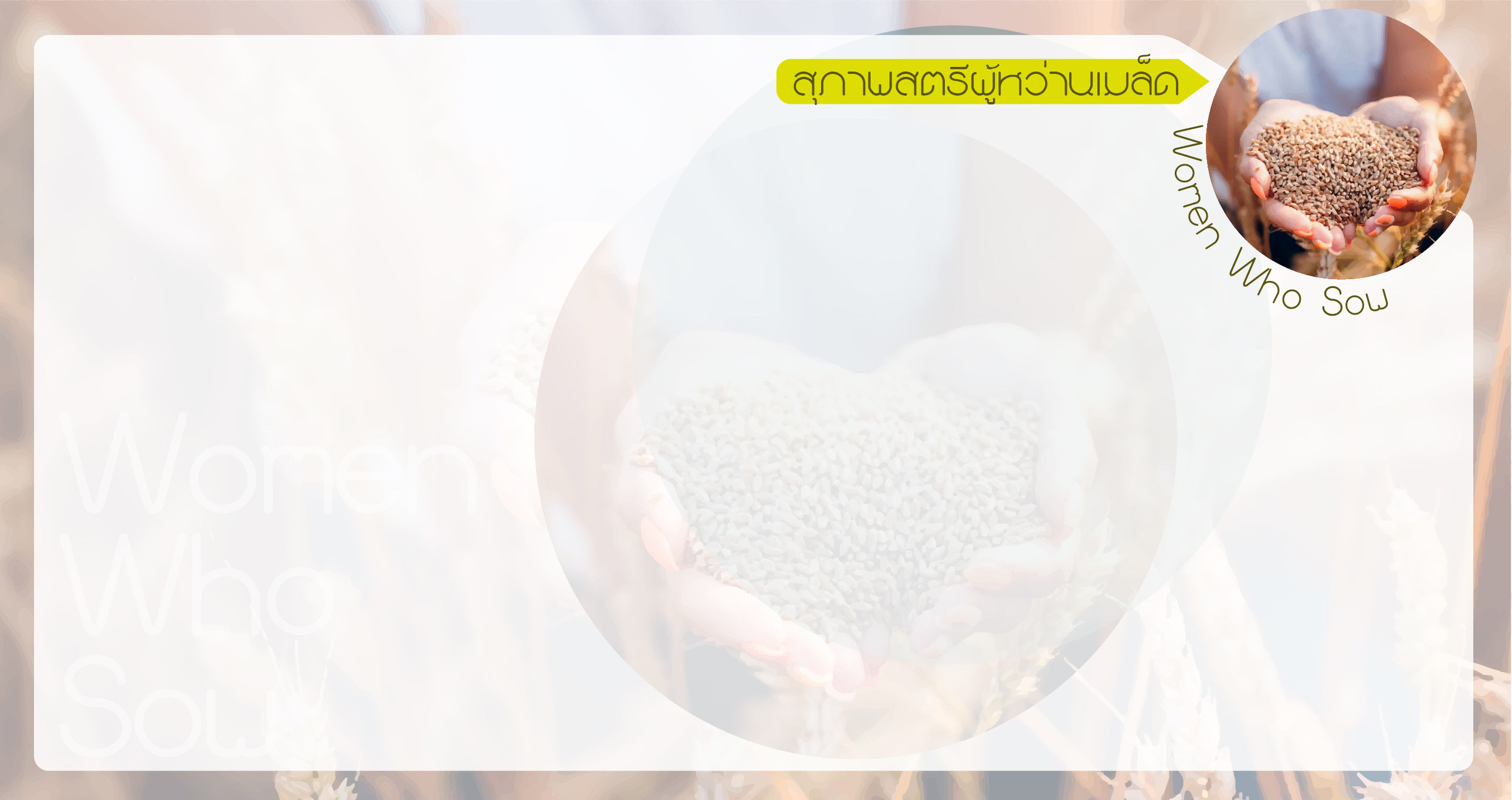 มัทธิว 13:4-5
4 ขณะที่หว่าน บางเมล็ดก็ตกตาม
ทางและนกมาจิกกินไปหมด 
5 บางเมล็ดตกบนพื้นกรวดหิน มีเนื้อดินน้อยจึงงอกขึ้นโดยเร็วเพราะดินไม่ลึก
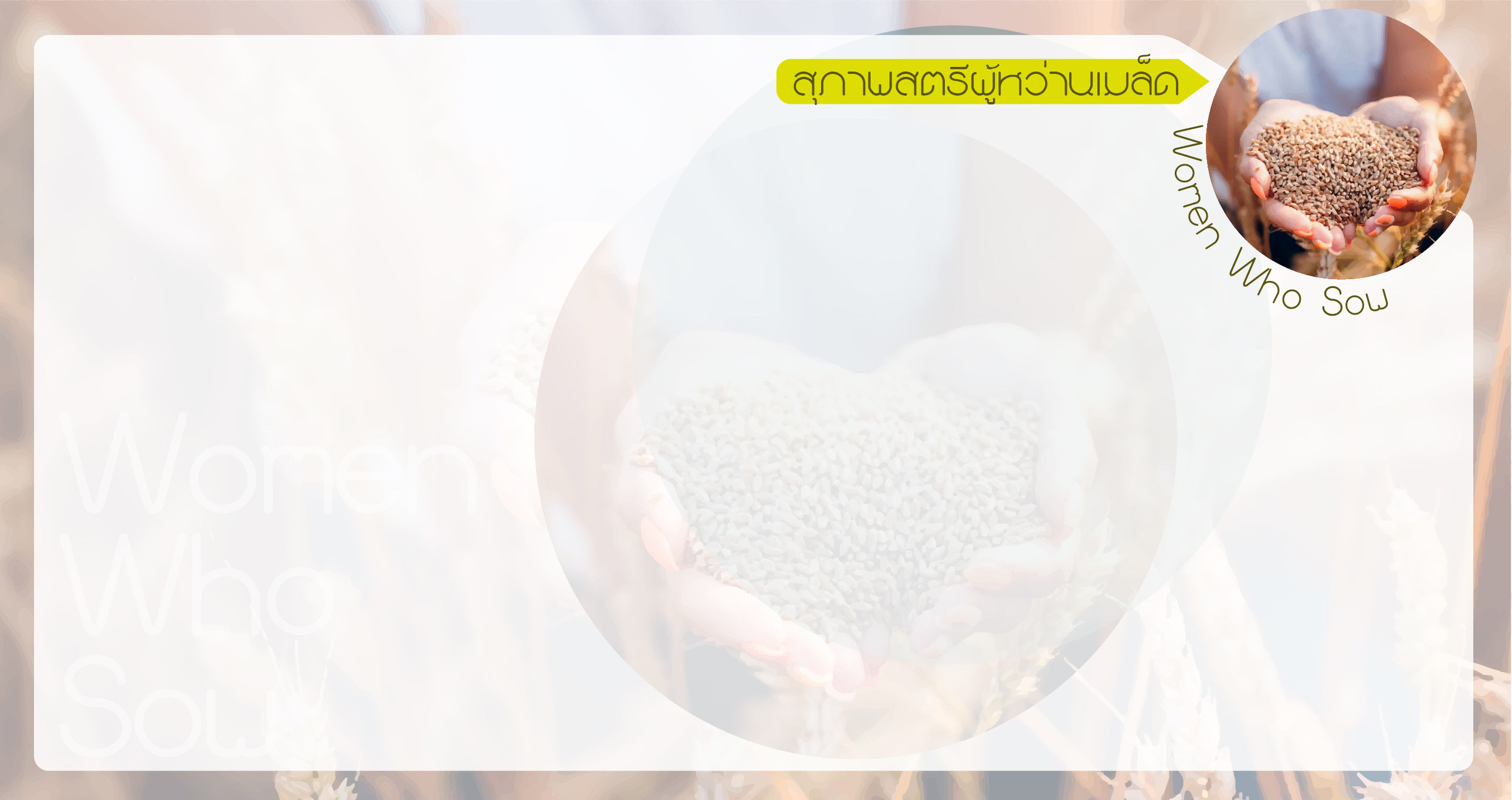 มัทธิว 13:6-7
6 แต่เมื่อแดดเผาก็เหี่ยวไปเพราะไม่มีราก 7 บางเมล็ดตกกลางพงหนามโดนหนามงอกคลุม
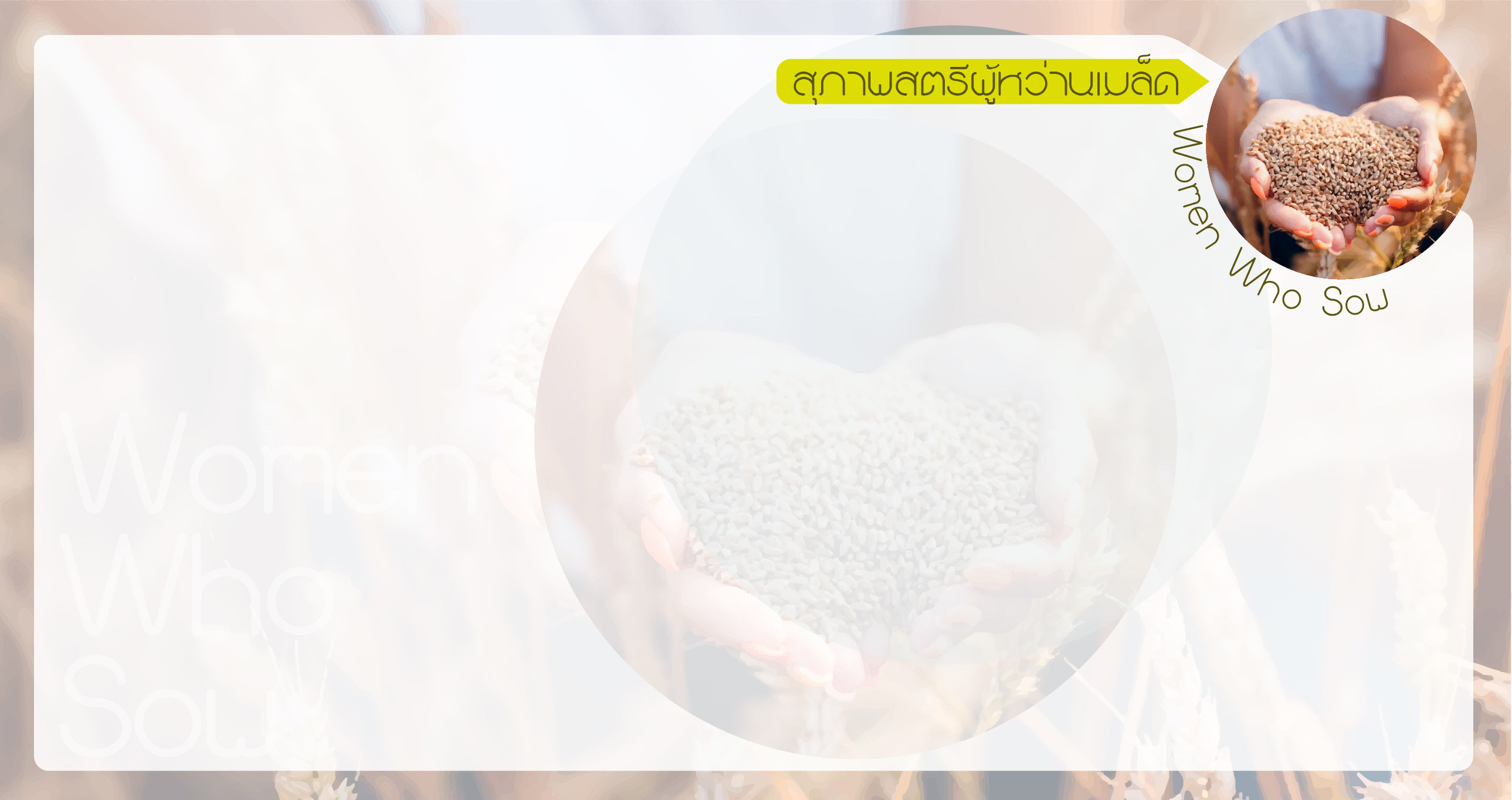 มัทธิว 13:8-9
8 แต่ยังมีบางเมล็ดที่ตกบนดินดี
ซึ่งเกิดผลร้อยเท่า หกสิบเท่า หรือ
สามสิบเท่าของที่หว่าน 
9 ใครมีหู จงฟังเถิด
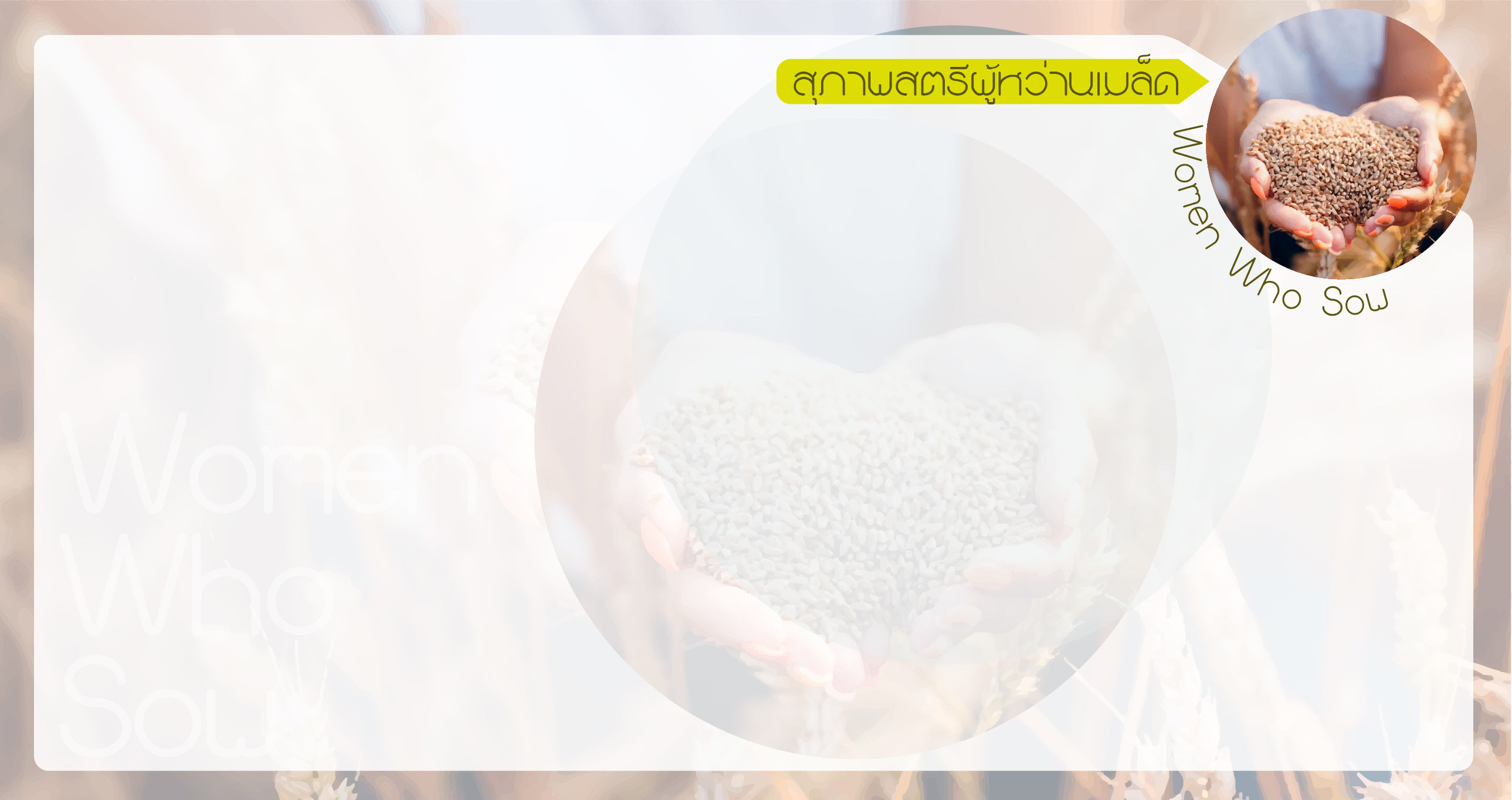 มัทธิว 13:18-23
18 จงฟังความหมายของคำอุปมาเรื่องผู้หว่านนี้คือ
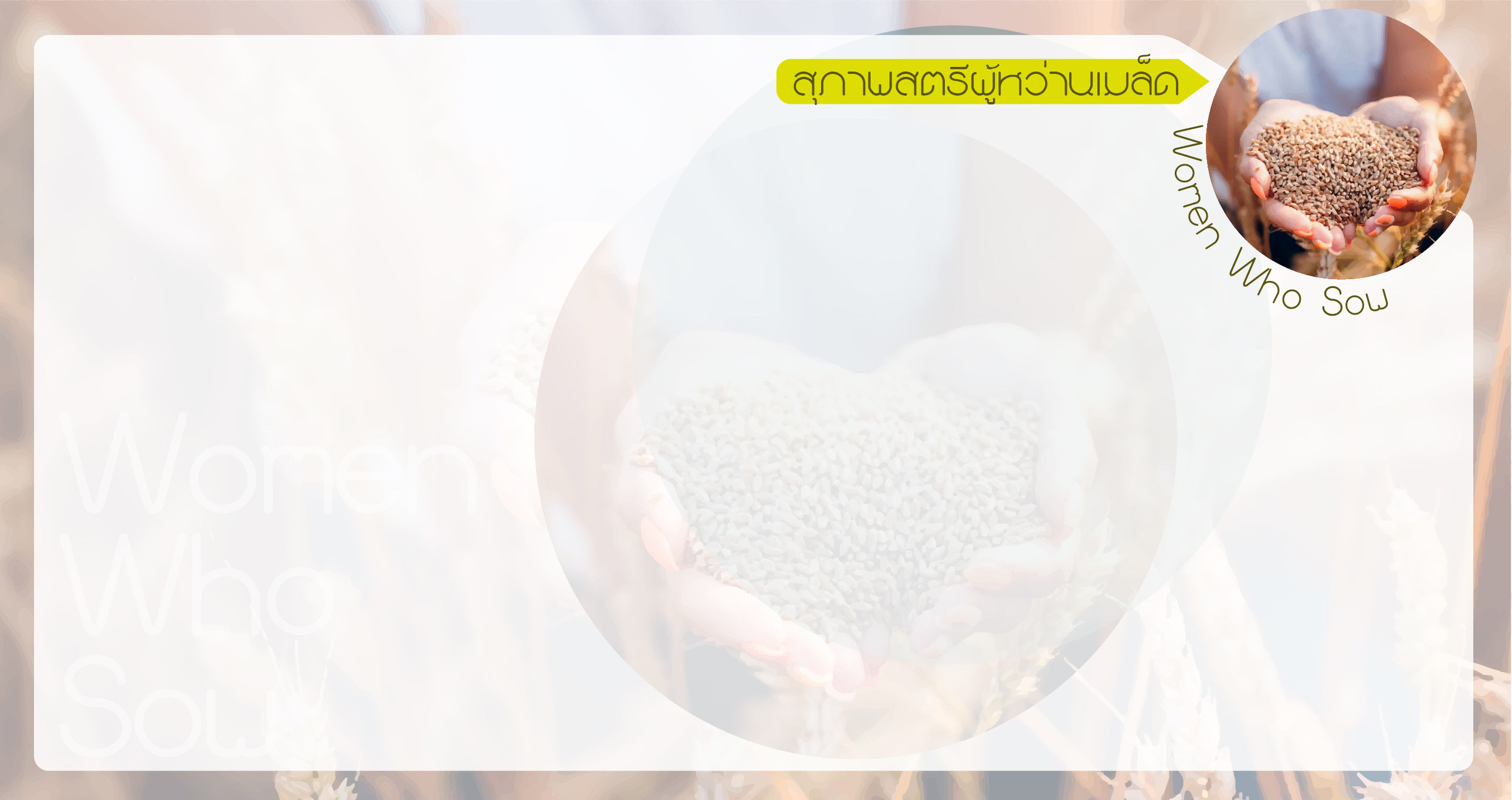 มัทธิว 13:19
19 เมื่อผู้ใดได้ยินเนื้อความเกี่ยวกับอาณาจักรของพระเจ้าและไม่เข้าใจ มารก็มาฉวยเอาสิ่งที่หว่านลงในใจของเขาไป นี่คือเมล็ดพืชที่หว่านตามทาง
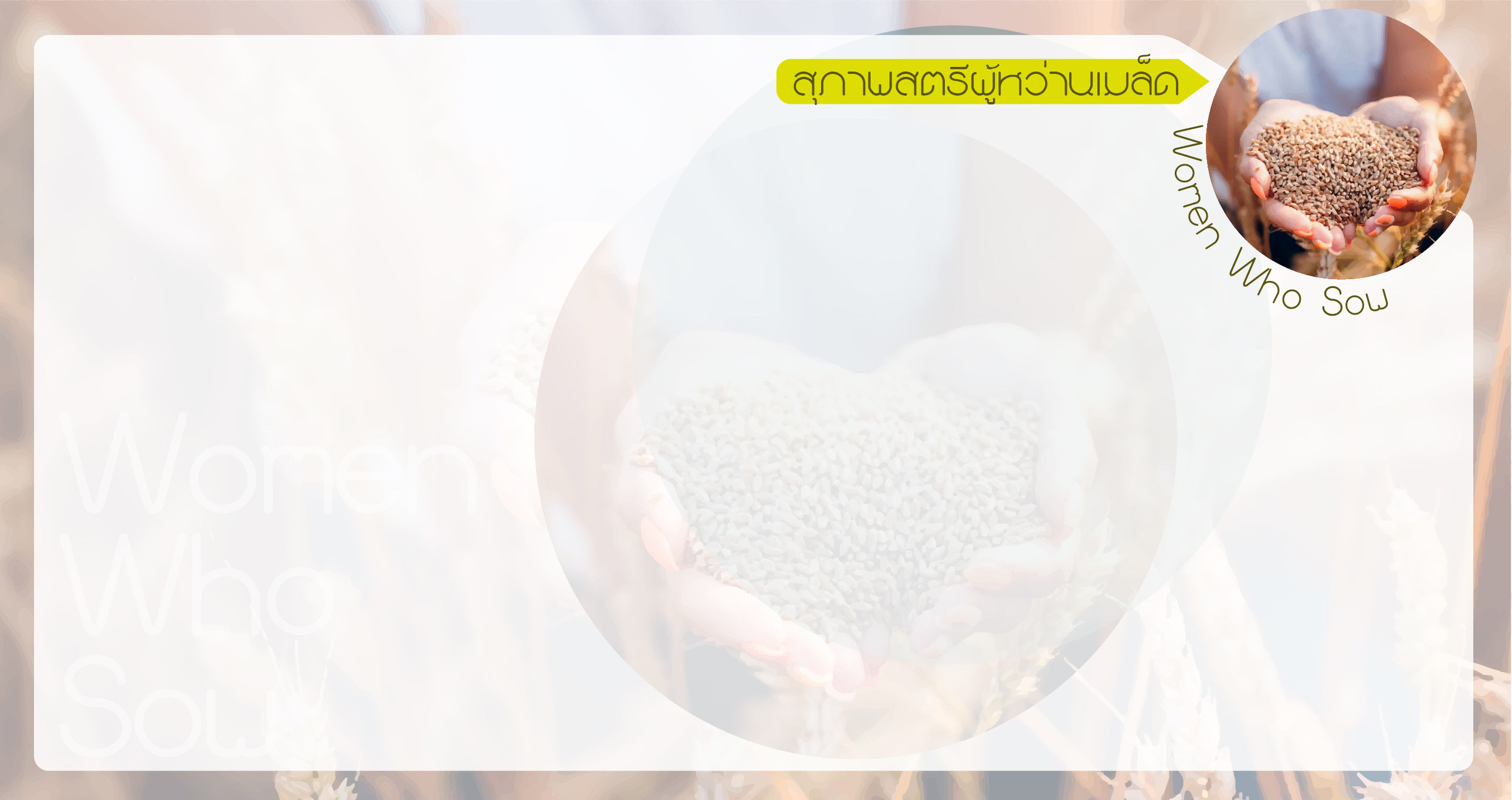 มัทธิว 13:20
20 เมล็ดพืชที่ตกลงบนพื้นที่มีหินมากคือผู้ที่ได้ยินพระวจนะแล้วก็รับไว้ทันทีด้วยความยินดี
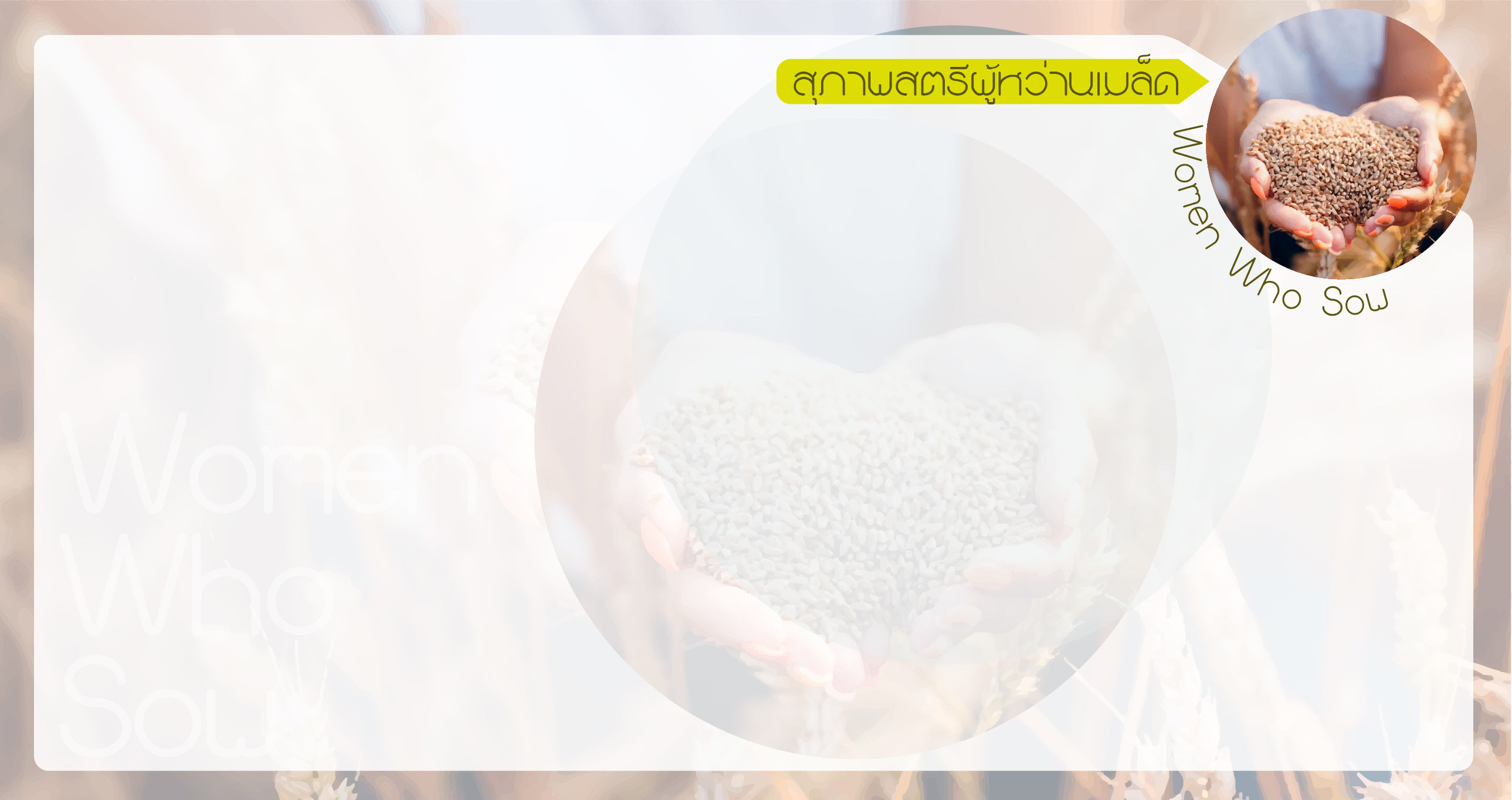 มัทธิว 13:21
21 แต่เพราะไม่หยั่งรากลึก จึงคงอยู่แค่ชั่วคราว เมื่อเกิดปัญหาหรือการข่มเหงเนื่องด้วยพระวจนะนั้นก็เลิกราไปอย่างรวดเร็ว
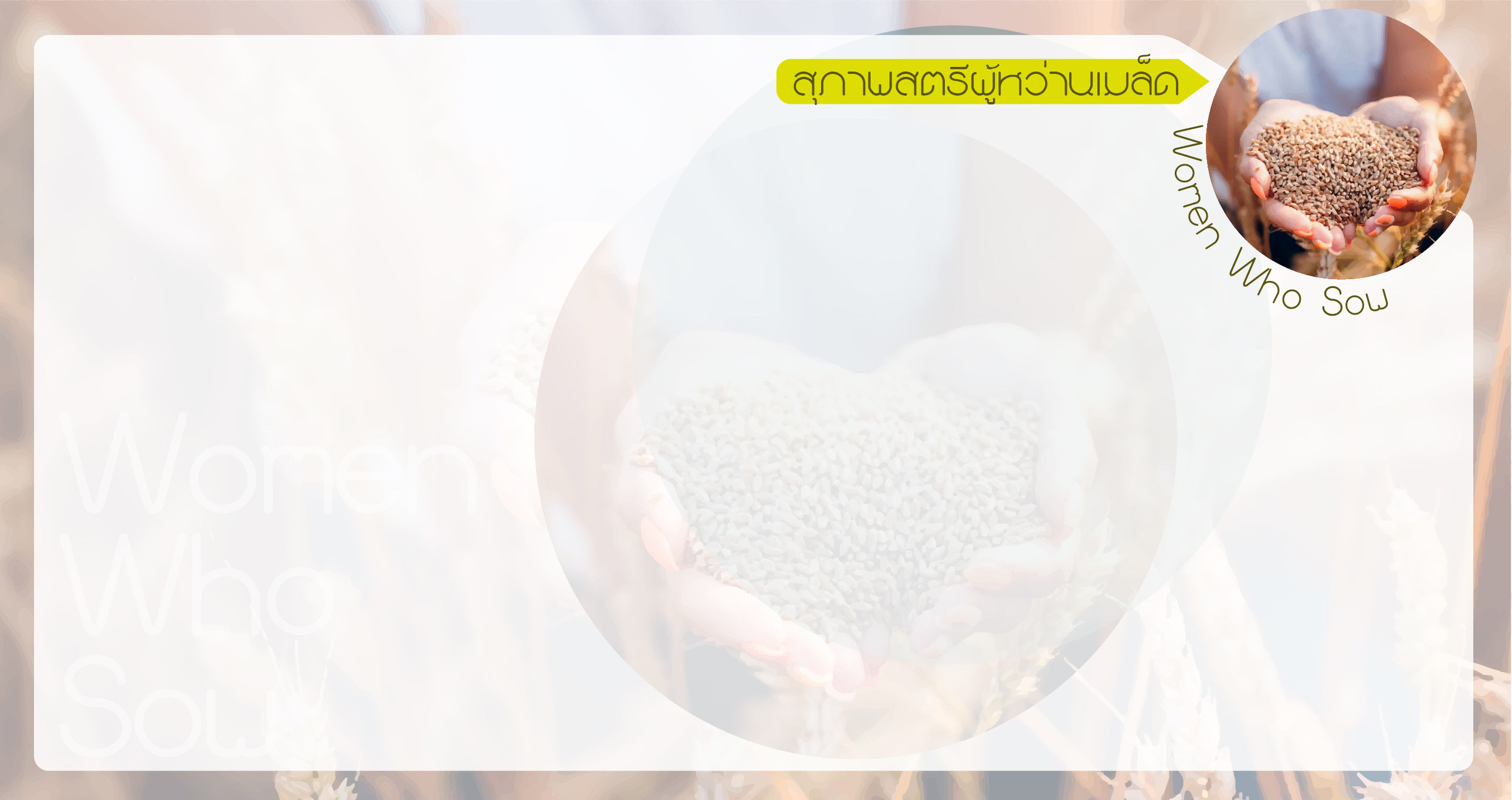 มัทธิว 13:22
22 เมล็ดพืชที่ตกกลางพงหนามคือผู้ที่ได้ยินพระวจนะแต่ถูกความพะวักพะวนในชีวิตนี้ และความหลอกลวงของทรัพย์สมบัติรัดเสียทำให้ไม่เกิดผล
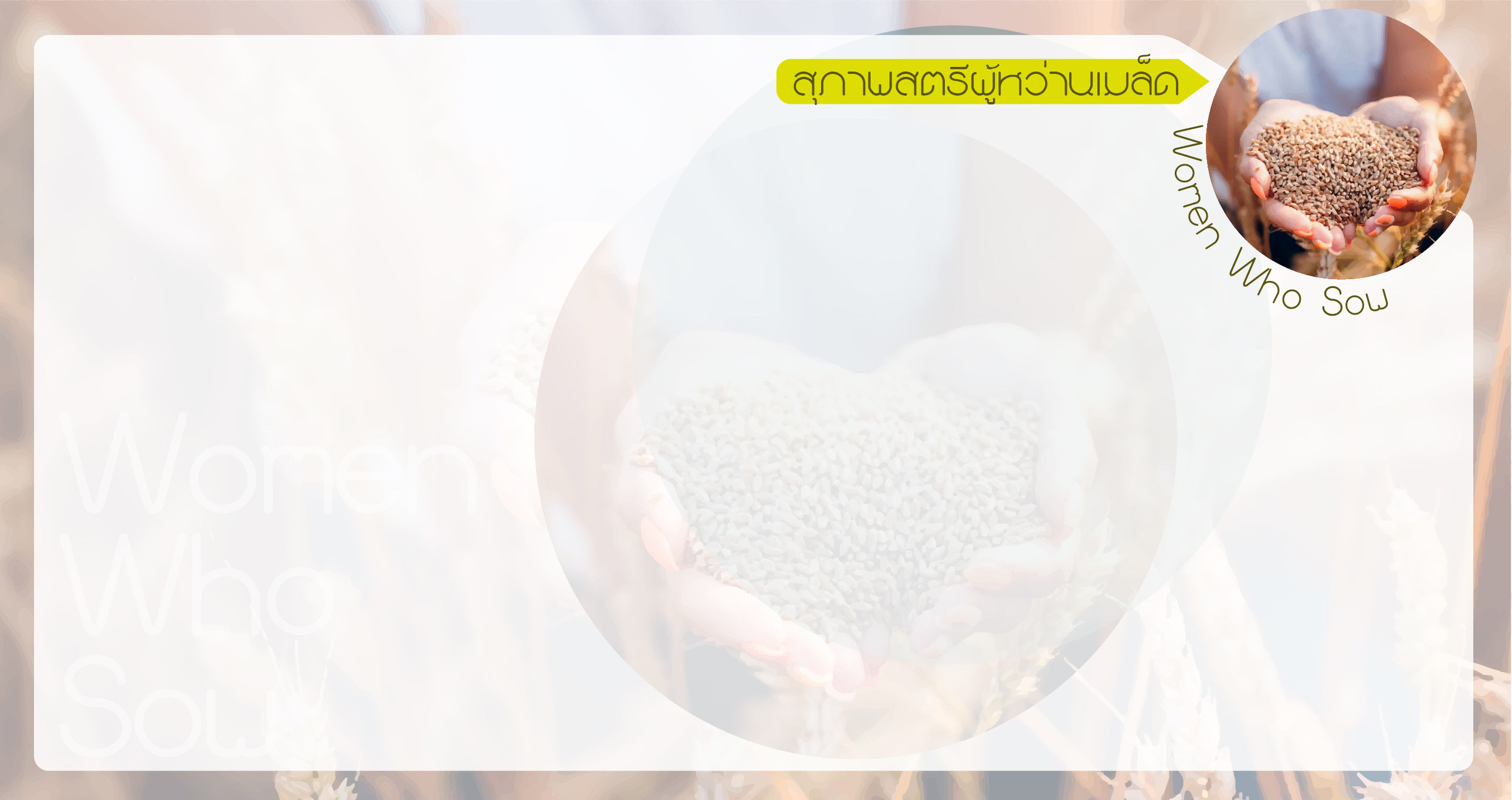 มัทธิว 13:23
23 ส่วนเมล็ดพืชซึ่งตกในดินดีนั้นคือผู้ที่ได้ยินพระวจนะและเข้าใจก็เกิดผลร้อยเท่า หกสิบเท่า หรือสามสิบเท่าของที่หว่านลงไป
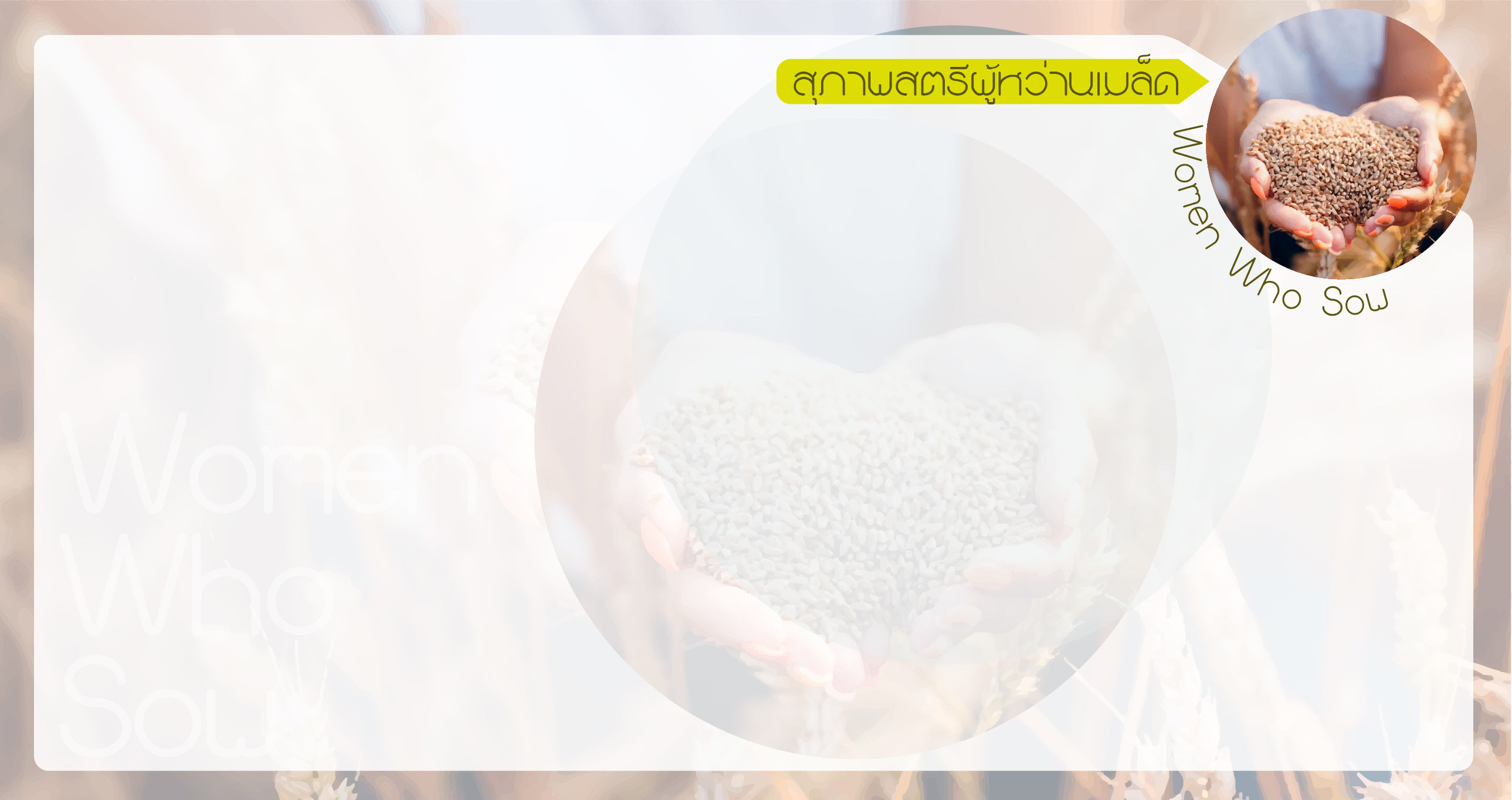 1.ก.  เมล็ดนั้นคือพระวจนะของพระเจ้า
ลูกา 8:11, มาระโก 4:14
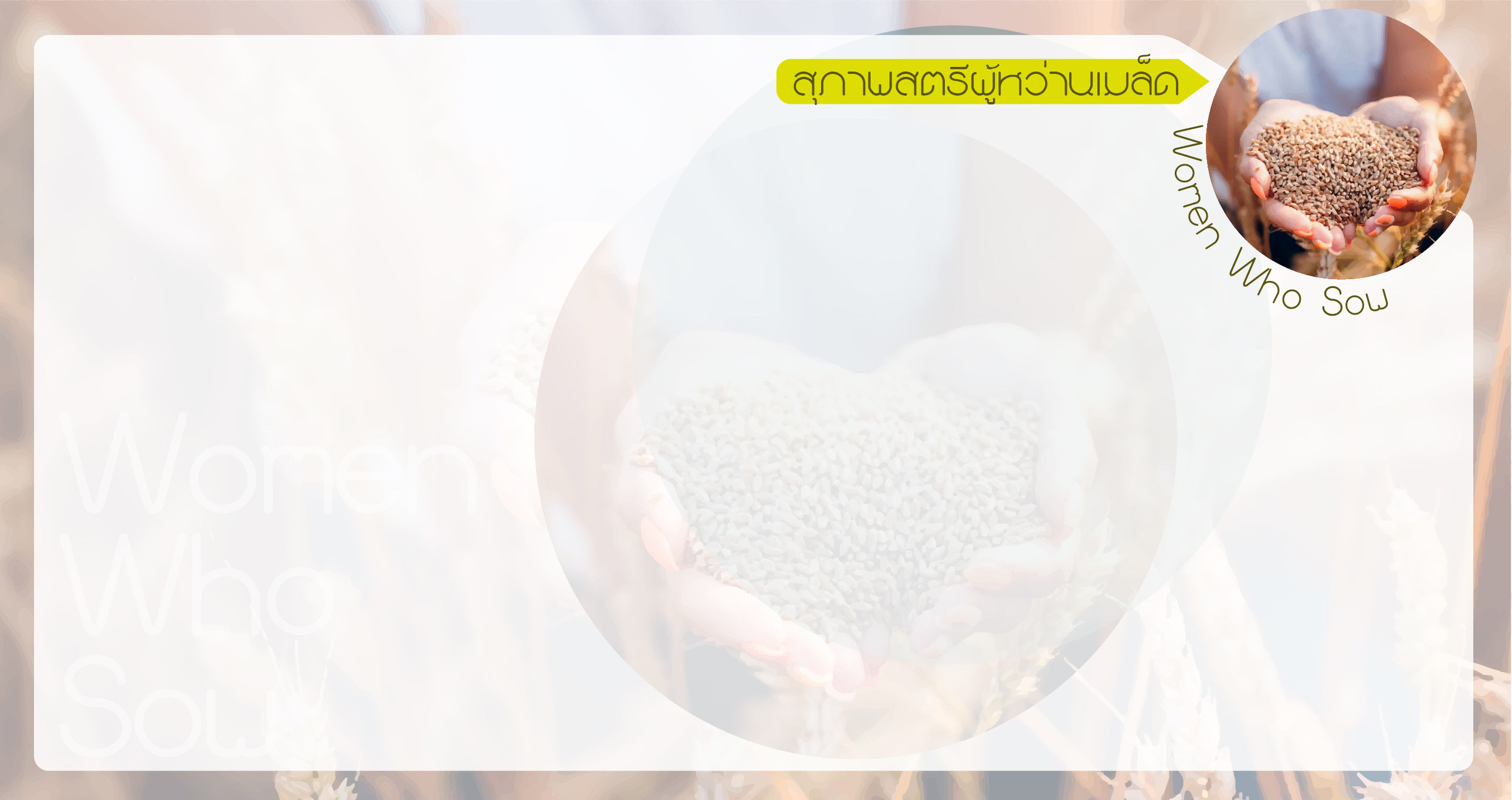 ลูกา 8:11
11 “ความหมายของคำอุปมาก็คือ เมล็ดที่หว่านคือพระวจนะของพระเจ้า

มาระโก 4:14 TNCV
14 ชาวนาได้หว่านพระวจนะ
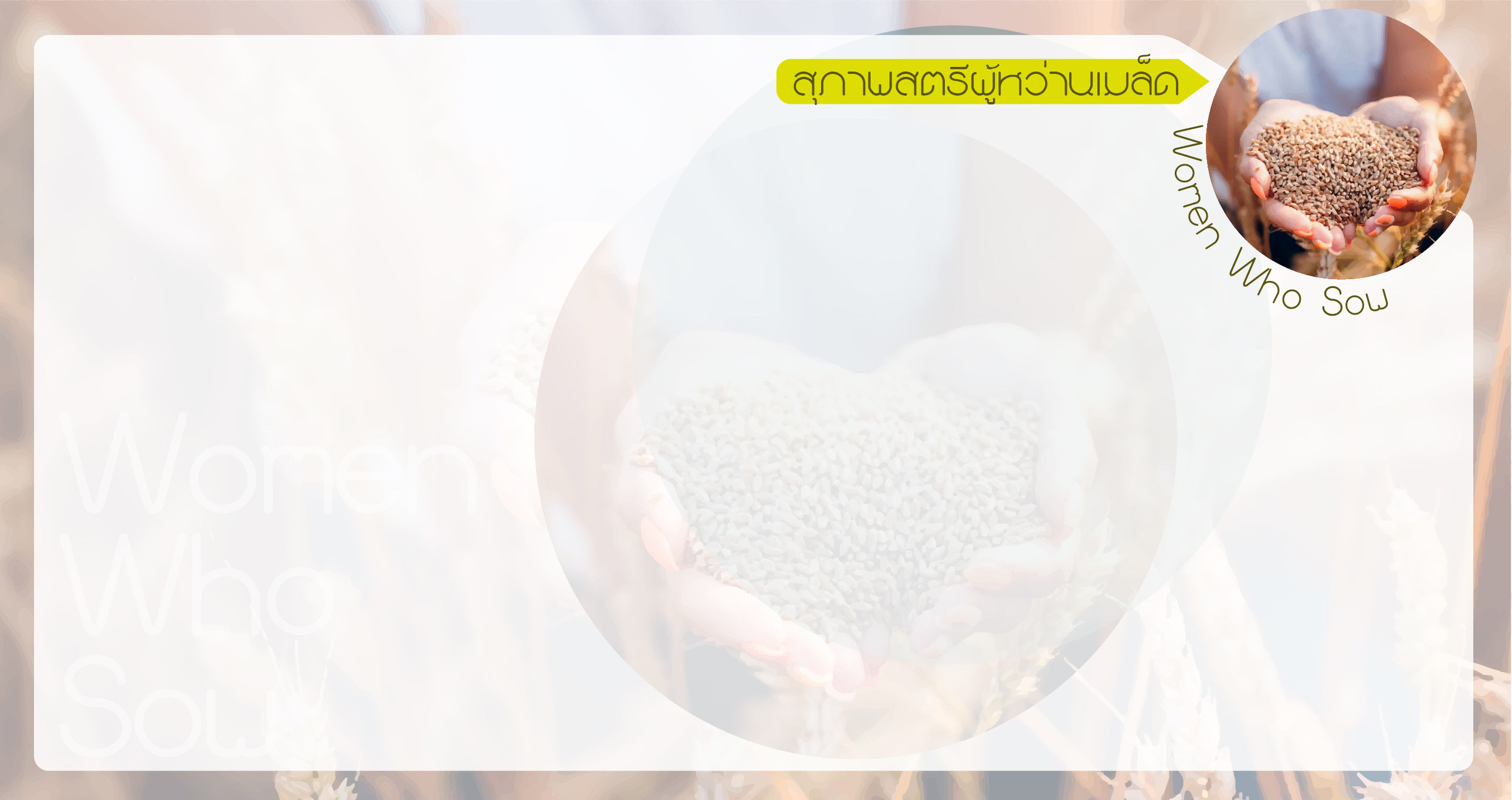 1.ข.  ดิน 4 ชนิด
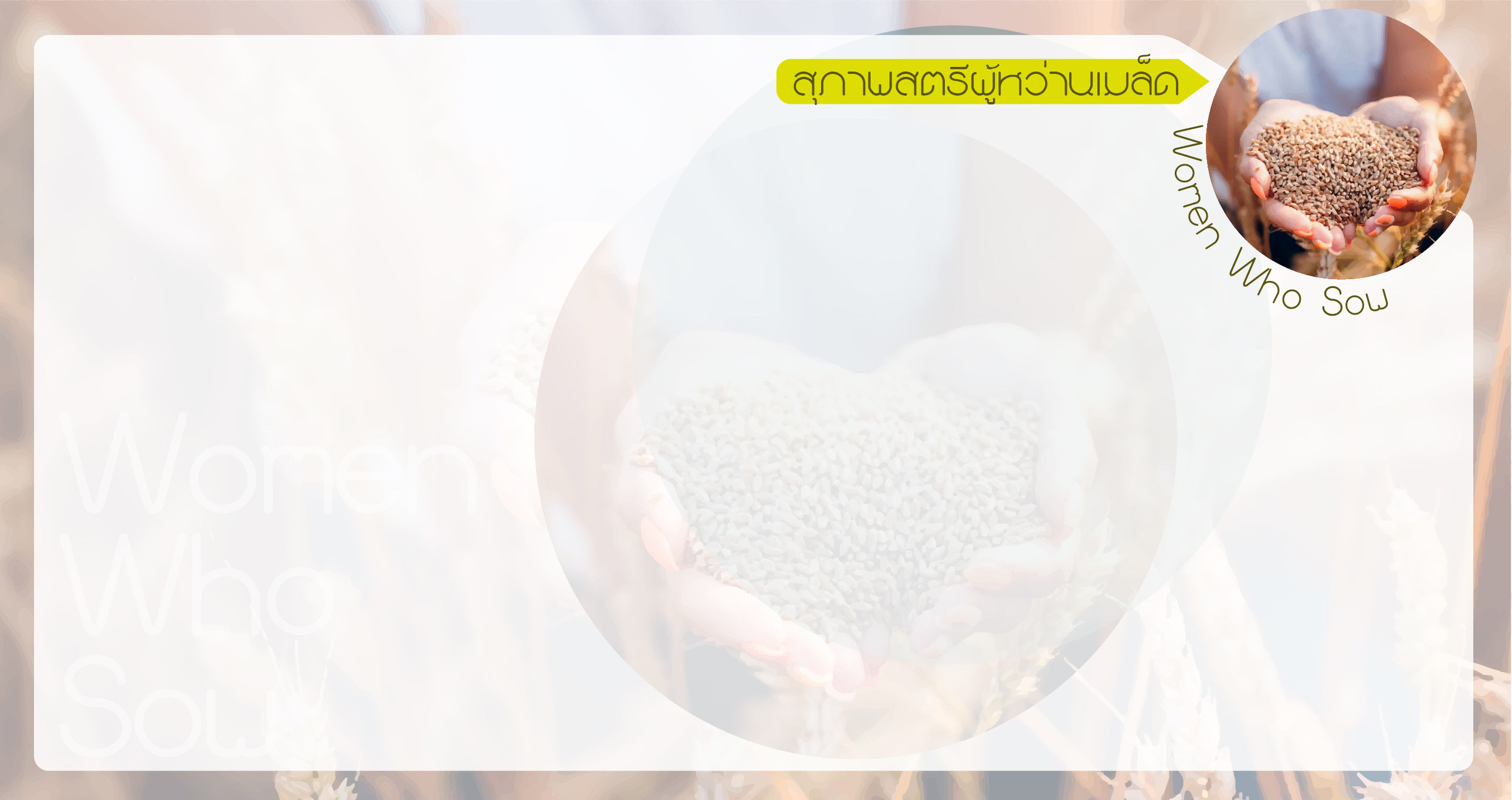 2.	พระคัมภีร์กล่าวถึงการหว่านเมล็ด 
ทั้งเมล็ดที่ดีและไม่ดี ซึ่งรวมถึง:
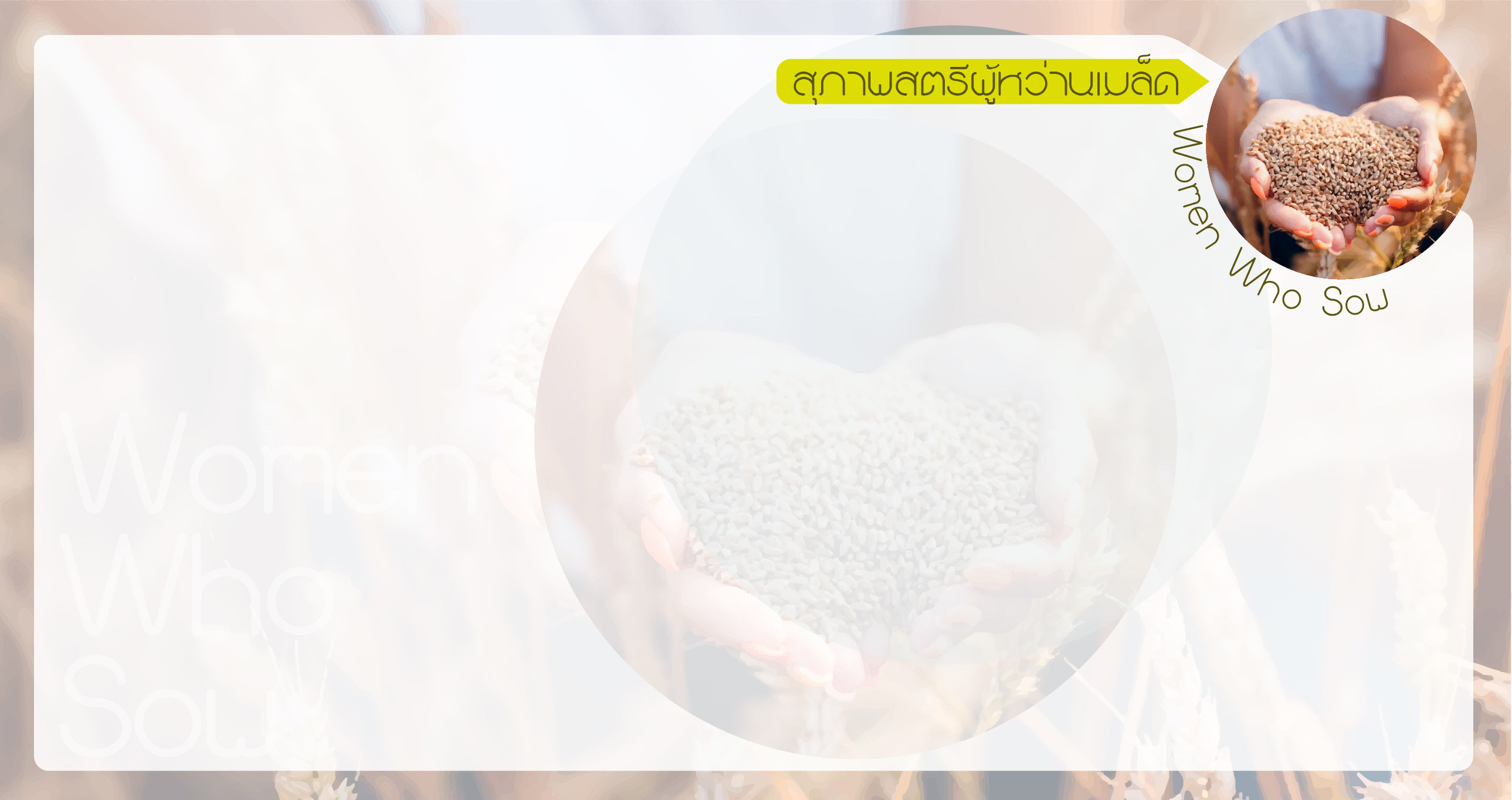 2.ก.  เมล็ดที่ดี และเมล็ดที่ไม่ดี

มัทธิว 13:24-25
24 พระเยซูทรงยกคำอุปมาอีกว่า “อาณาจักรสวรรค์เปรียบเหมือนคนหว่านเมล็ดพันธุ์ดีในนาของตน
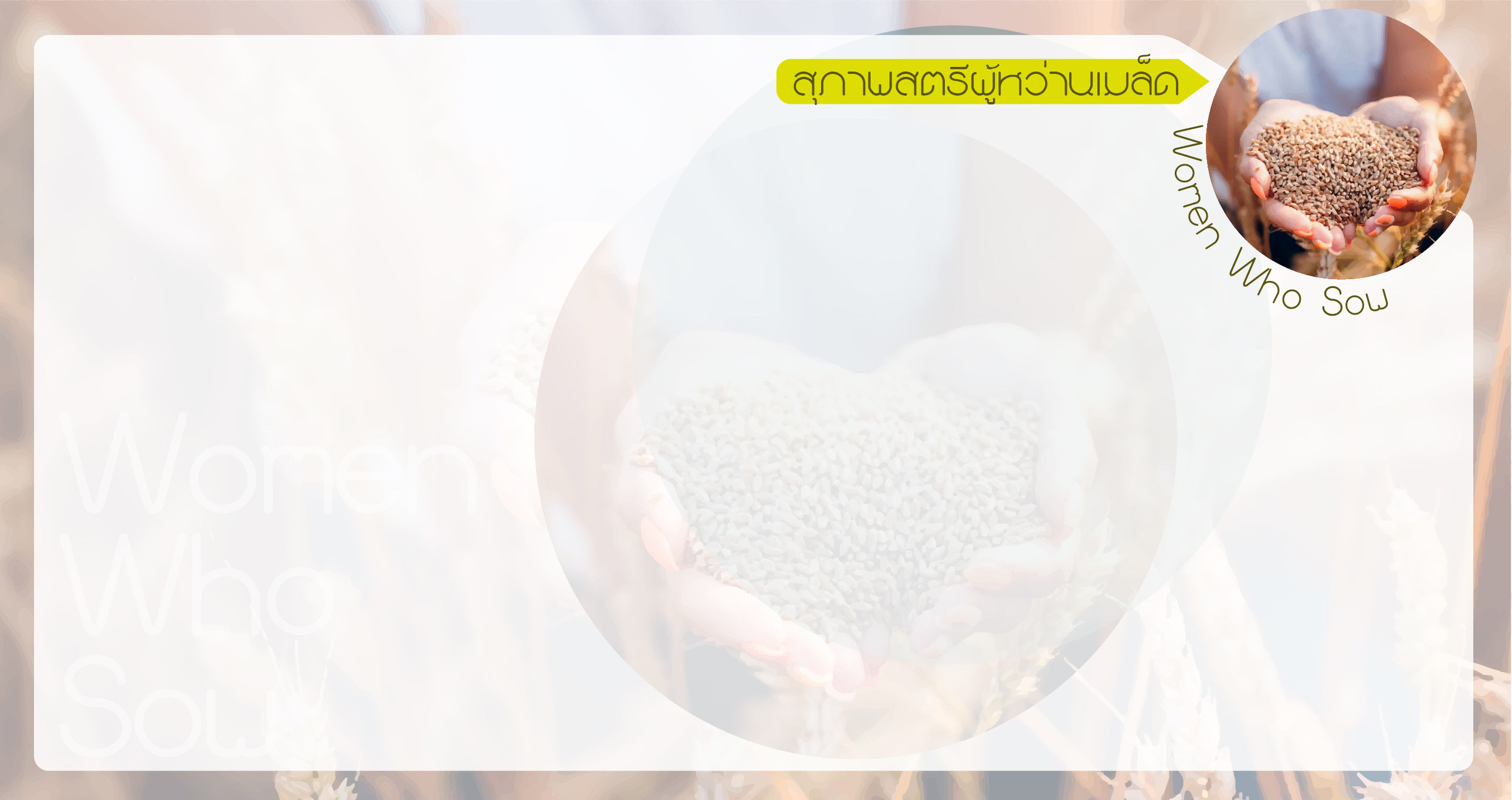 2.ก.  เมล็ดที่ดี และเมล็ดที่ไม่ดี

มัทธิว 13:25
25 แต่ขณะที่ทุกคนหลับอยู่ศัตรูของเขามาหว่านวัชพืชแทรกปนกับข้าวสาลีแล้วก็จากไป
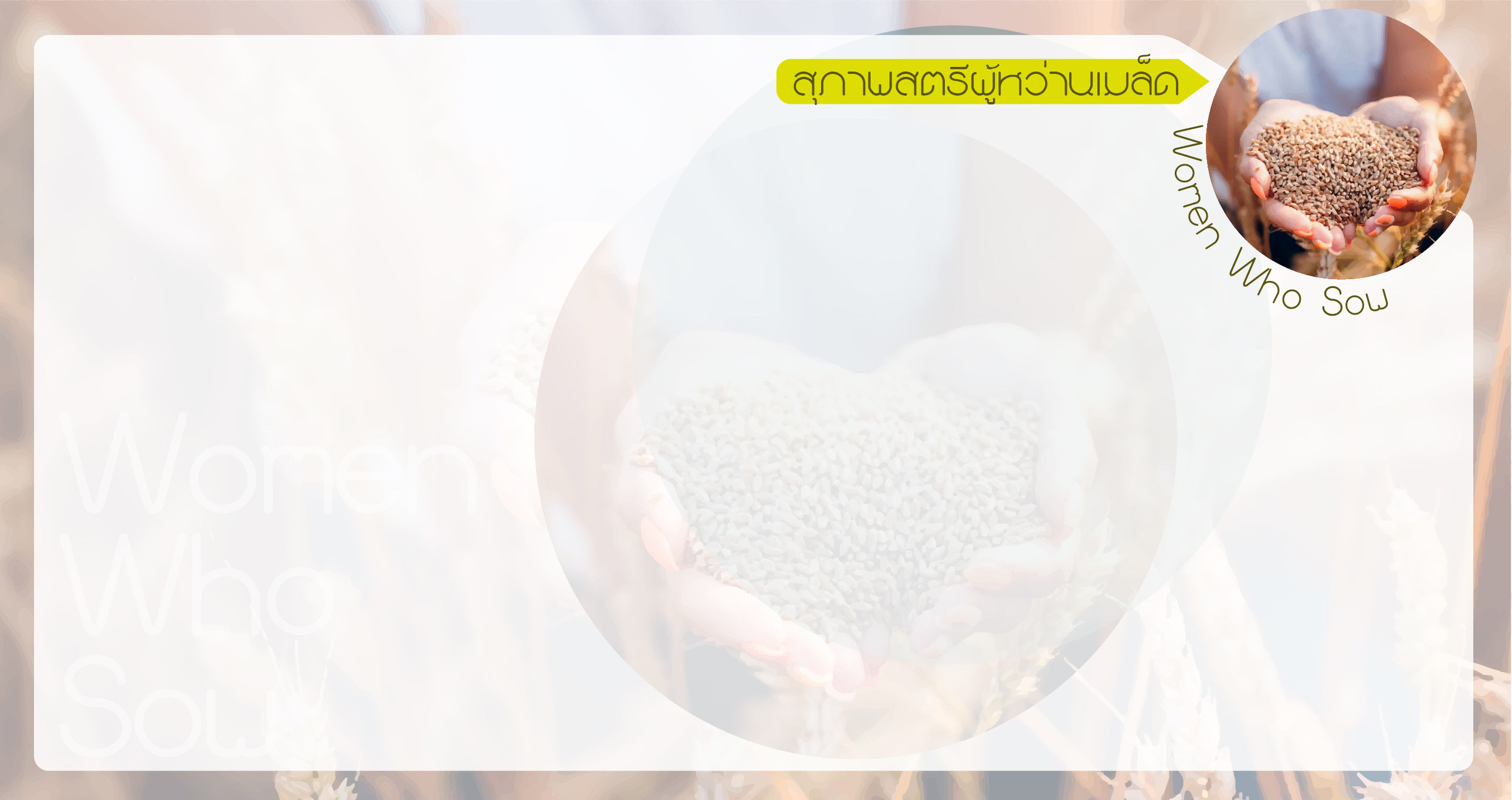 2.ข. ความแตกแยก

สุภาษิต 6:14 ผู้คิดอ่านทำการชั่วร้าย
จากใจคิดคดทรยศพวกเขาคอยยุแยง
ตะแคงรั่วเสมอ
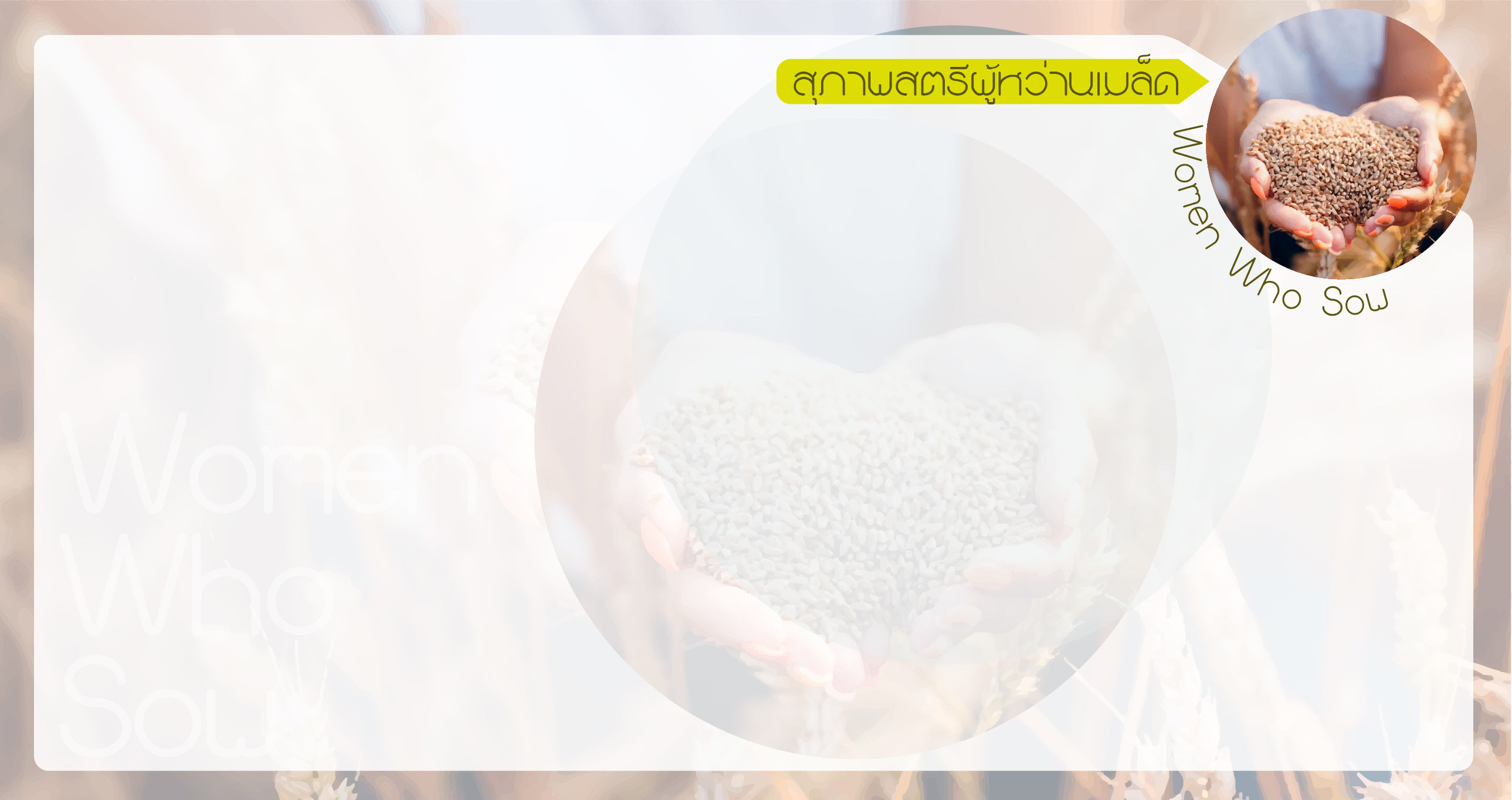 2.ข. ความแตกแยก

สุภาษิต 6:19 พยานเท็จผู้กล่าวมุสาและคนที่ยุให้ญาติพี่น้องแตกแยกกัน
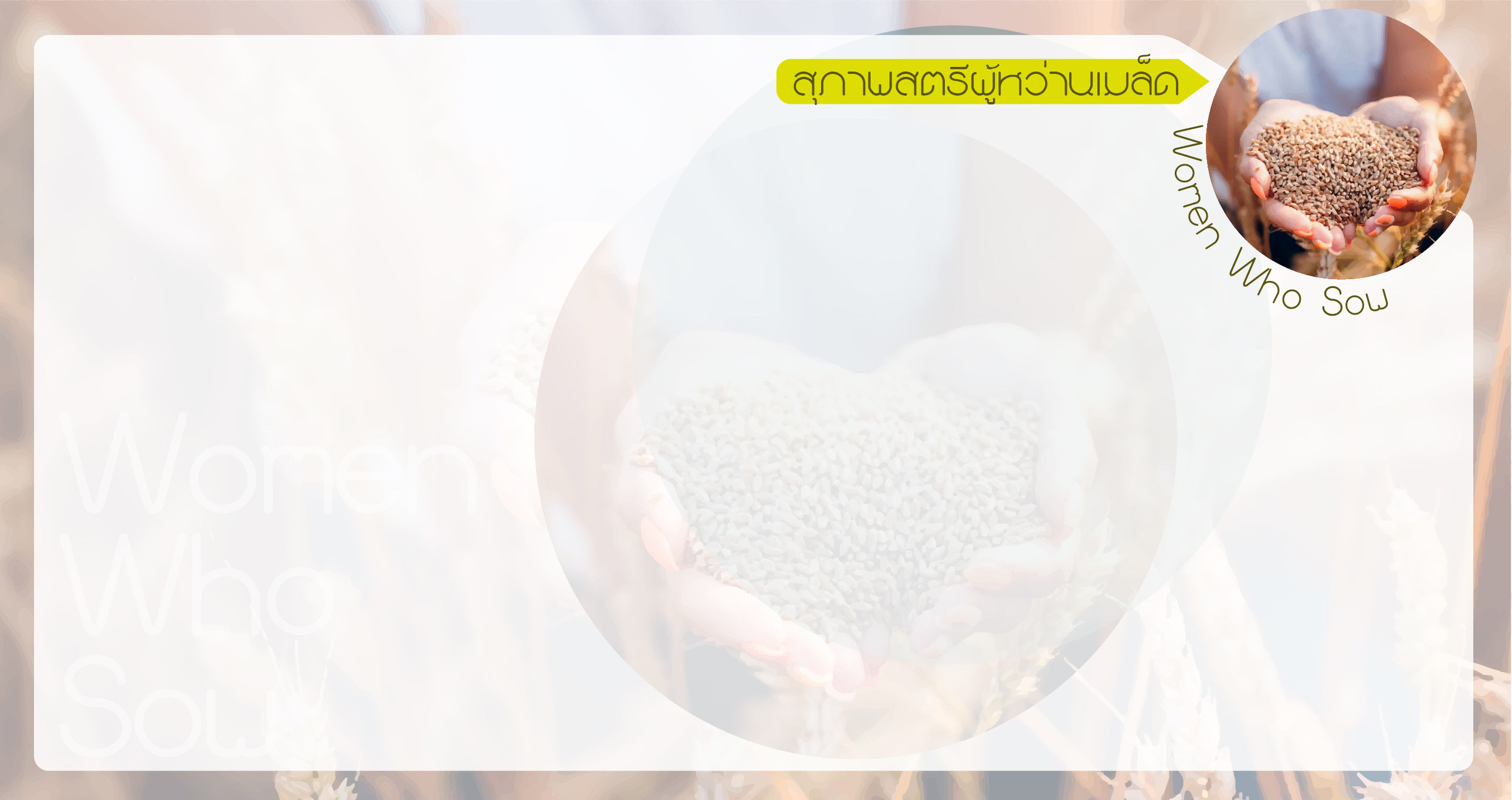 2.ค.  ความอยุติธรรม

สุภาษิต 22:8 ผู้หว่านความอยุติธรรมก็เก็บเกี่ยวความทุกข์ร้อนอำนาจอันน่าสะพรึงกลัวของเขาจะถูกทำลายลง
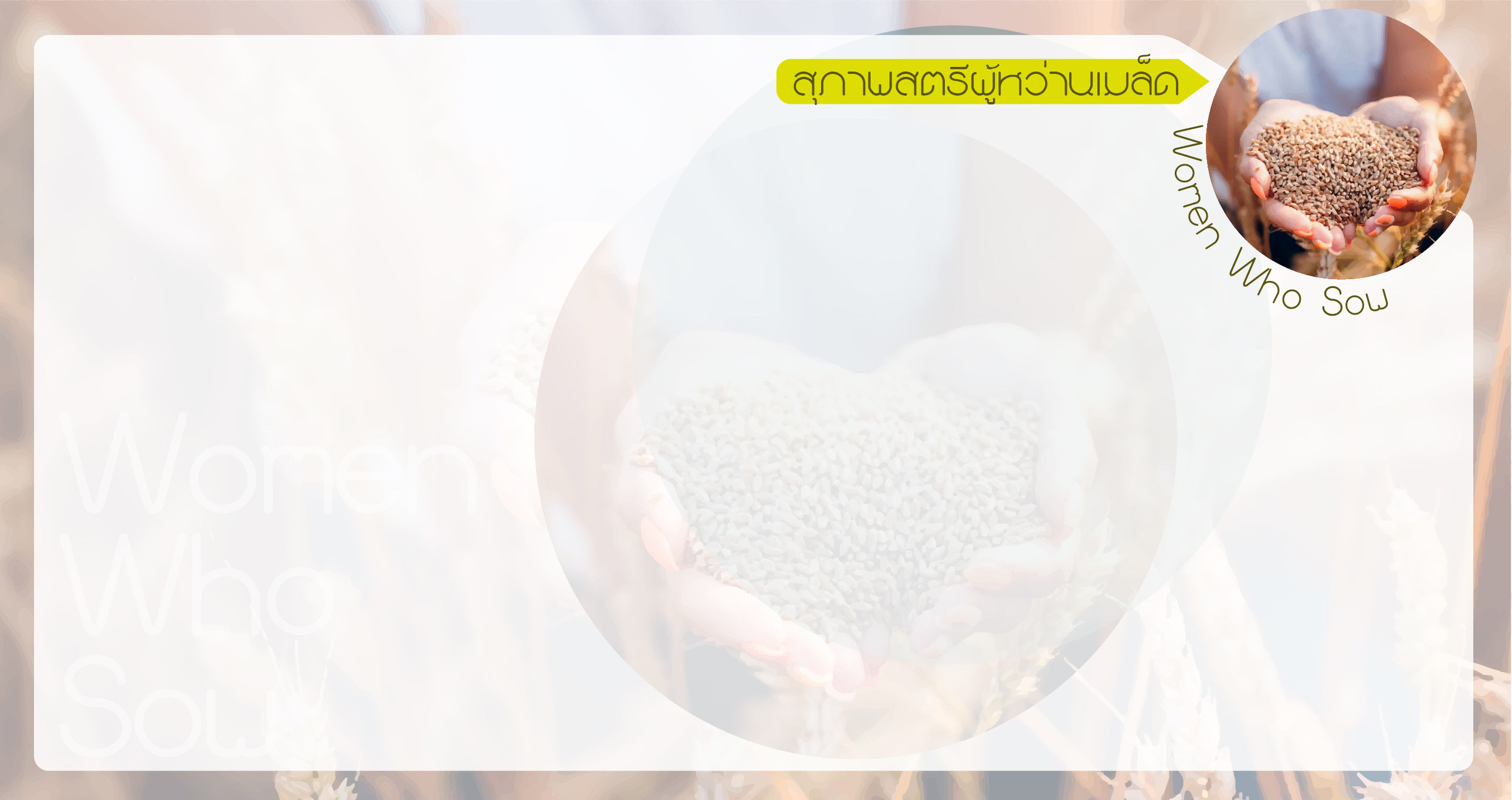 2.ง.  ความเดือดร้อน
โยบ 4:8 ข้าสังเกตว่าคนที่ไถความชั่วและหว่านความเดือดร้อนก็จะเก็บเกี่ยวสิ่งนั้น
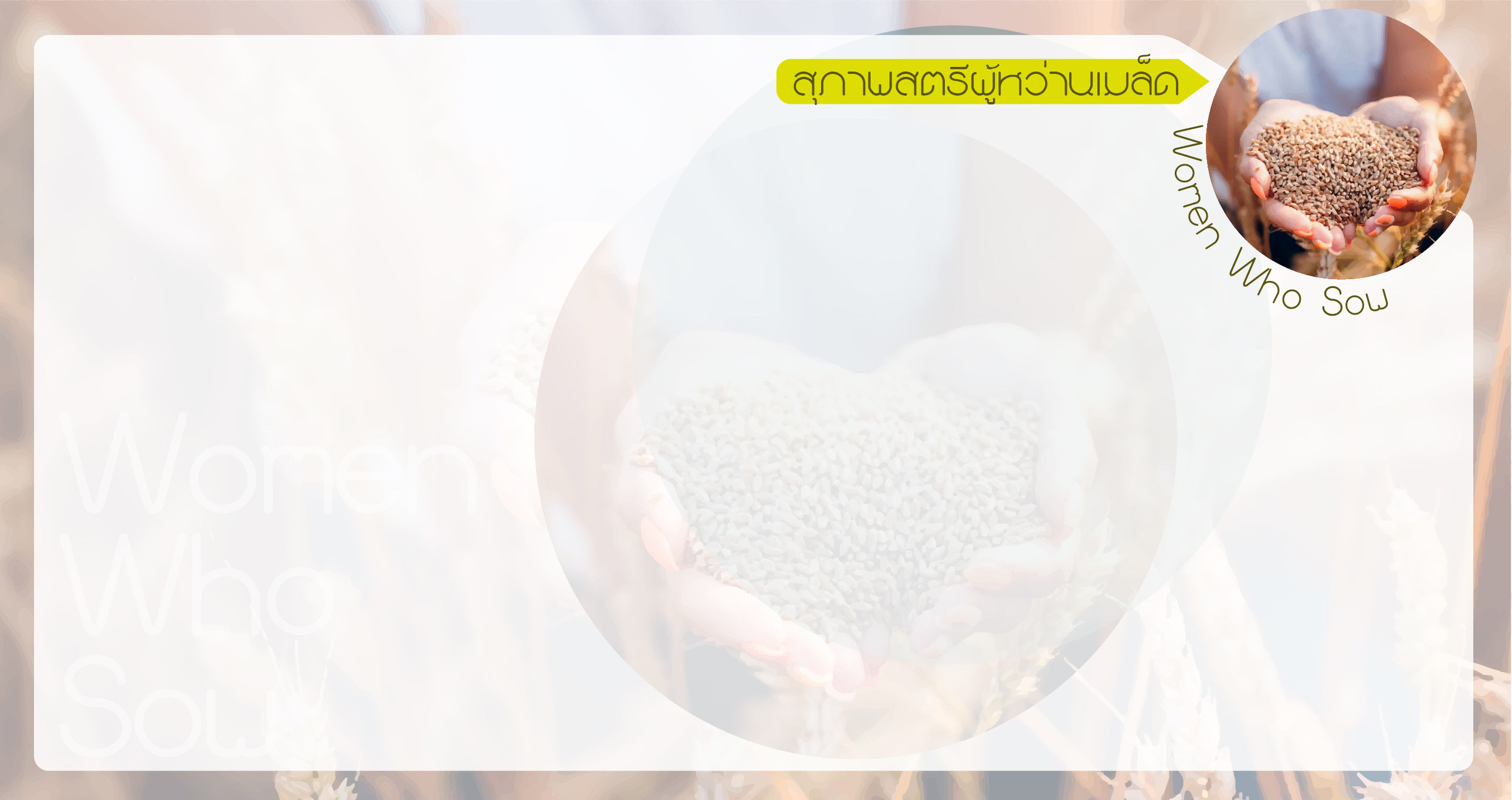 2.จ.  ความชอบธรรม
สุภาษิต 11:18 คนชั่วได้ค่าจ้างจอมปลอมแต่ผู้ที่หว่านความชอบธรรมได้เก็บเกี่ยวบำเหน็จอย่างแน่นอน
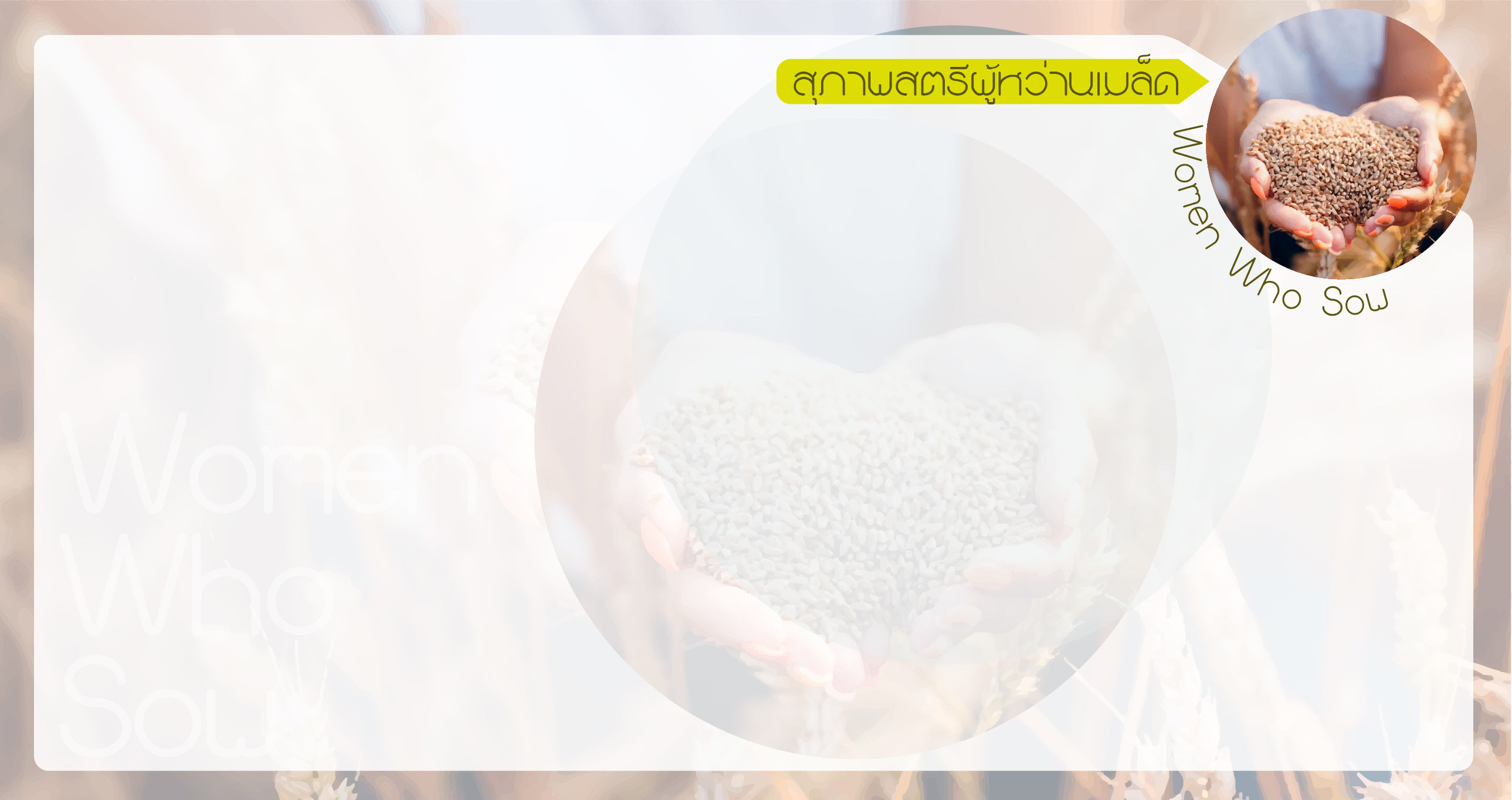 3.	ใครคือผู้ที่หว่านเมล็ด?
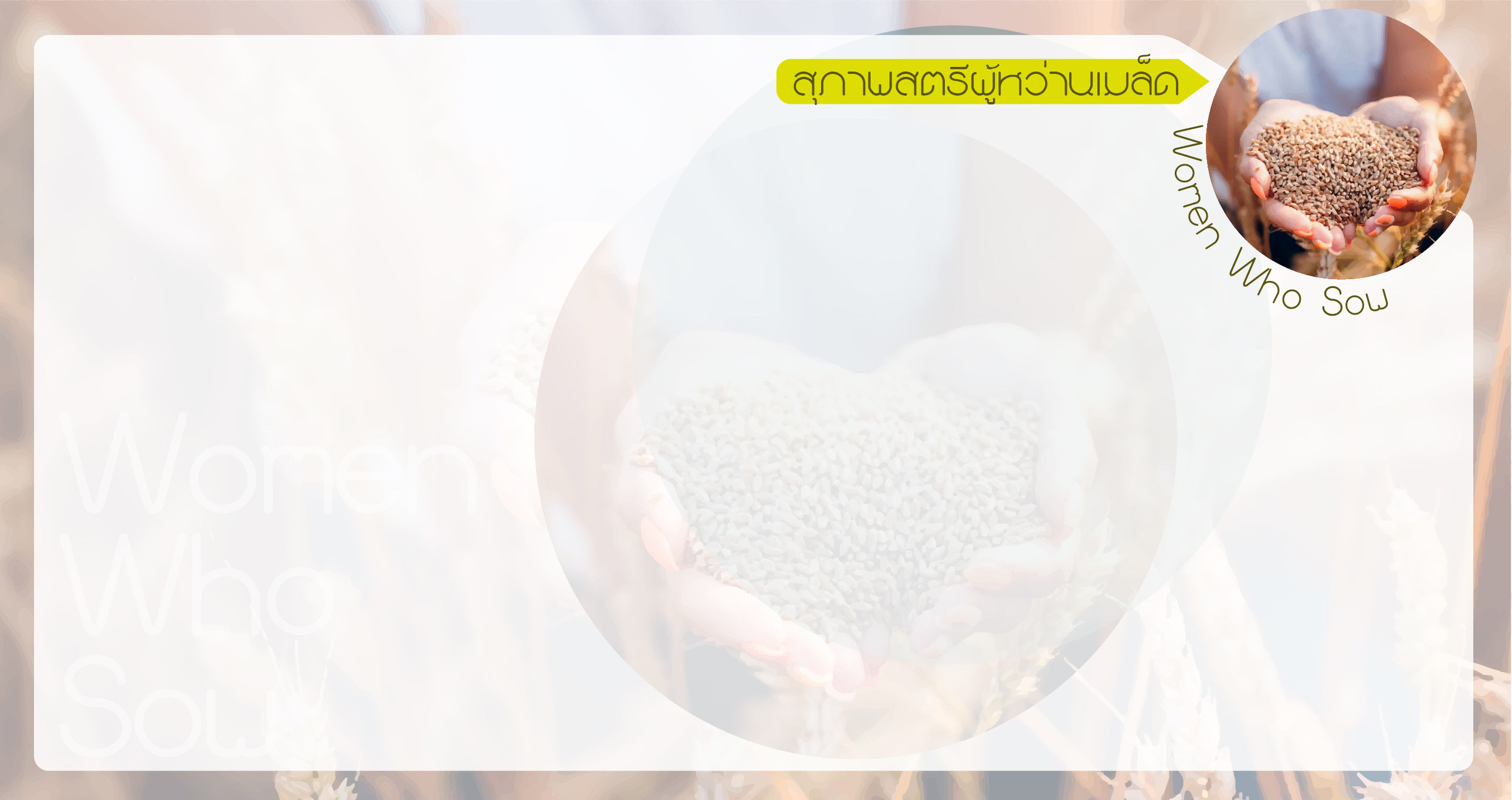 4.  การหว่านเมล็ดหมายถึงอะไร 
และจะหว่านเมล็ดได้อย่างไร?
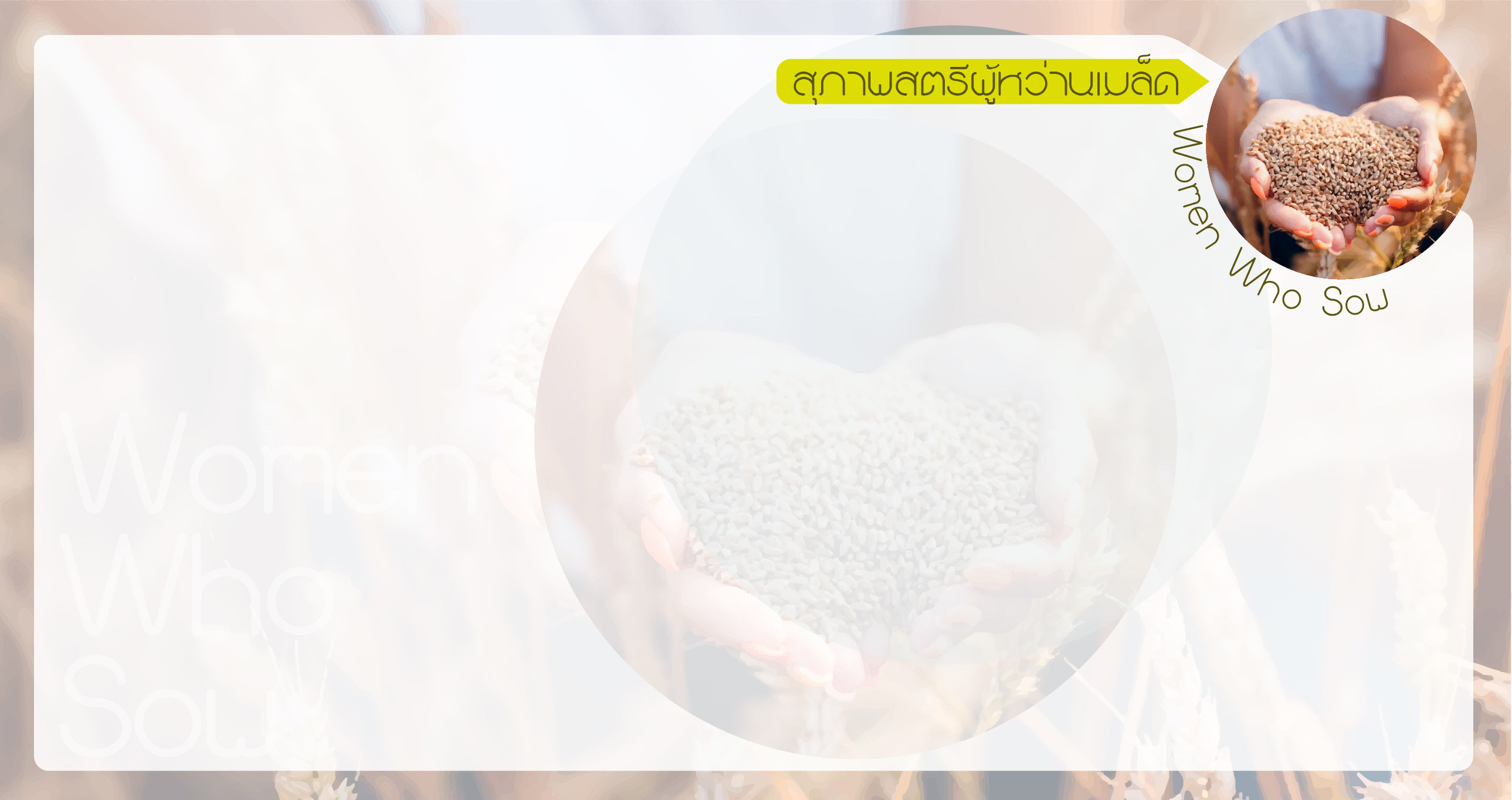 มัทธิว 28:19-20
19 ดังนั้นจงไปสร้างสาวกจากมวลประชาชาติ ให้เขารับบัพติศมาใน พระนามของพระบิดา พระบุตร และพระวิญญาณบริสุทธิ์
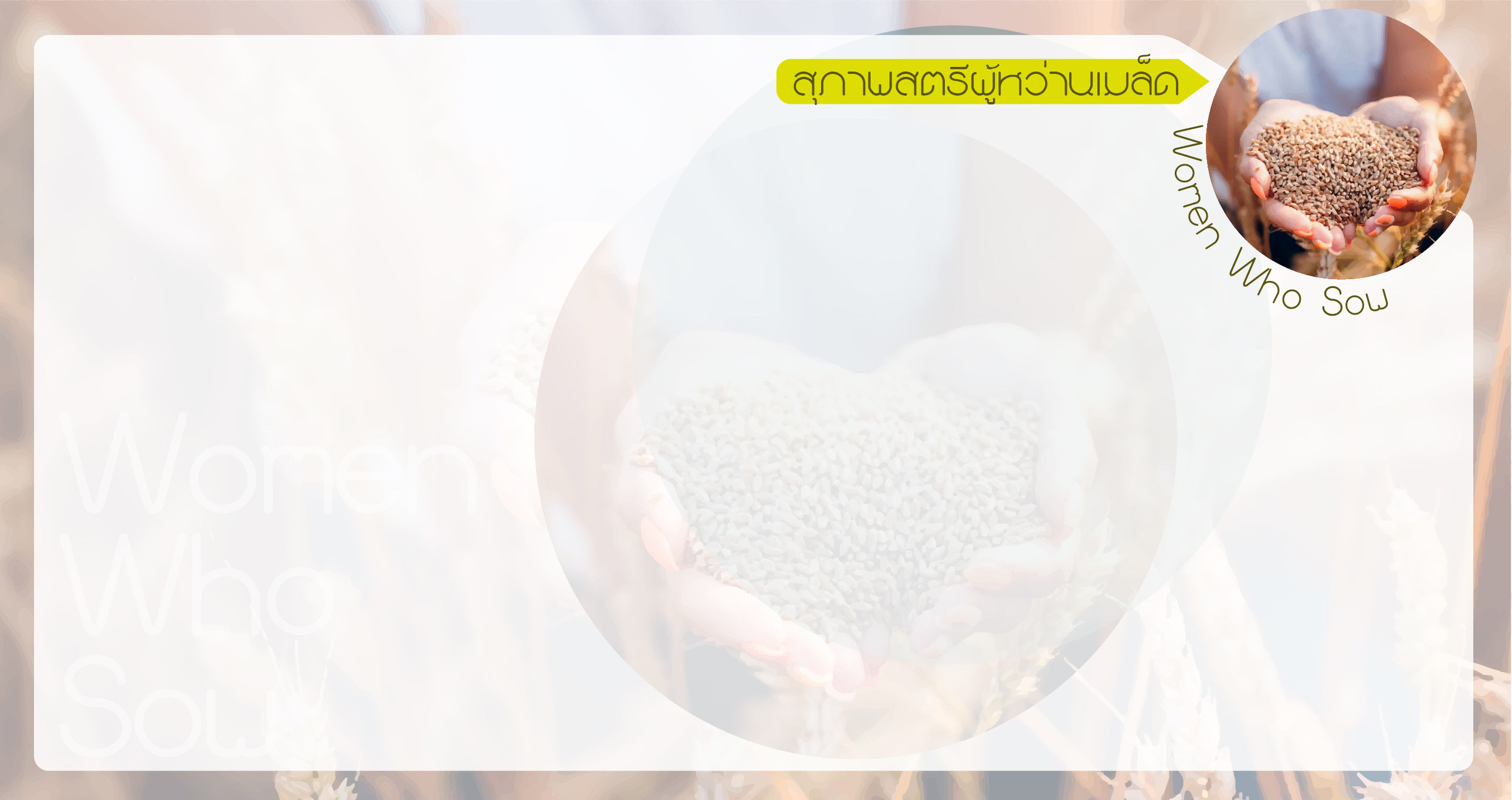 มัทธิว 28:19-20
20 สอนเขาให้เชื่อฟังทุกสิ่งที่เราสั่งพวกท่านไว้ และแน่นอน เราจะอยู่กับท่านทั้งหลายเสมอไปตราบจนสิ้นยุค”
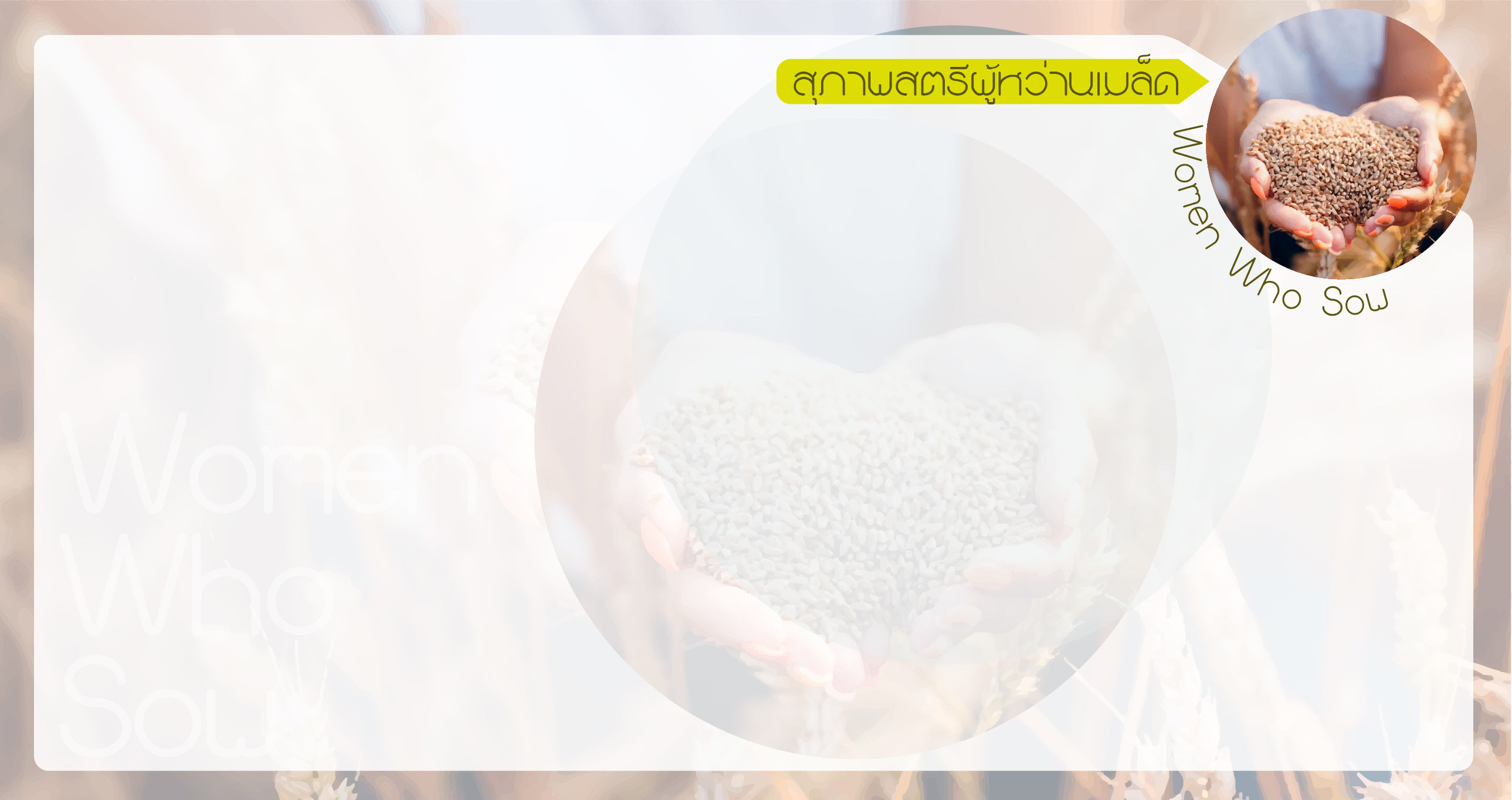 มาระโก 16:15 
15  พระองค์ตรัสกับพวกเขาว่า 
“จงออกไปทั่วโลก ประกาศข่าวประเสริฐแก่คนทั้งปวง
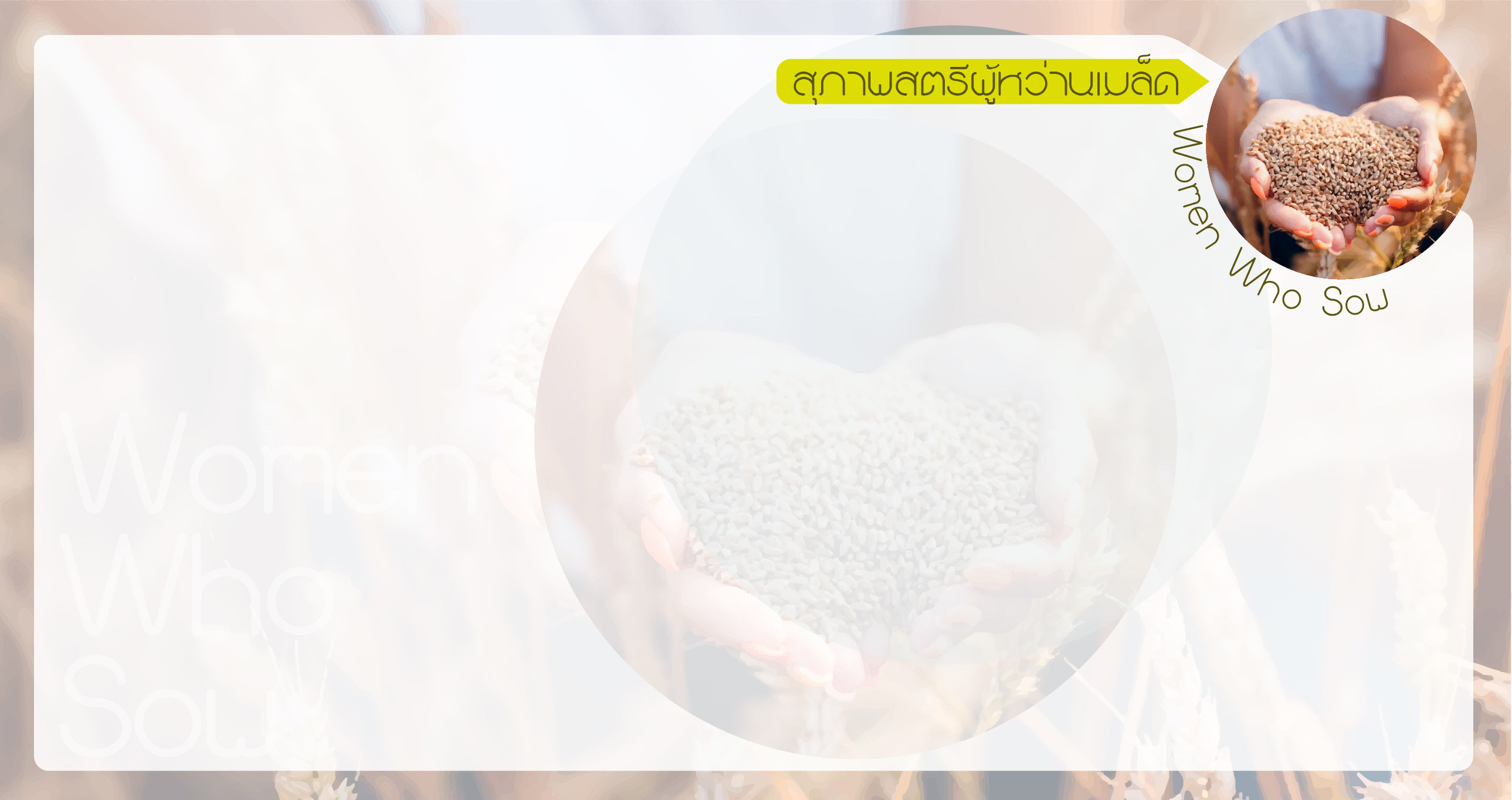 โรม 10:17 
ฉะนั้นความเชื่อจึงเกิดขึ้นจาก
การได้ยินเรื่องราวนั้น และเรื่องราวที่
ได้ยินนั้นคือพระวจนะของพระคริสต์
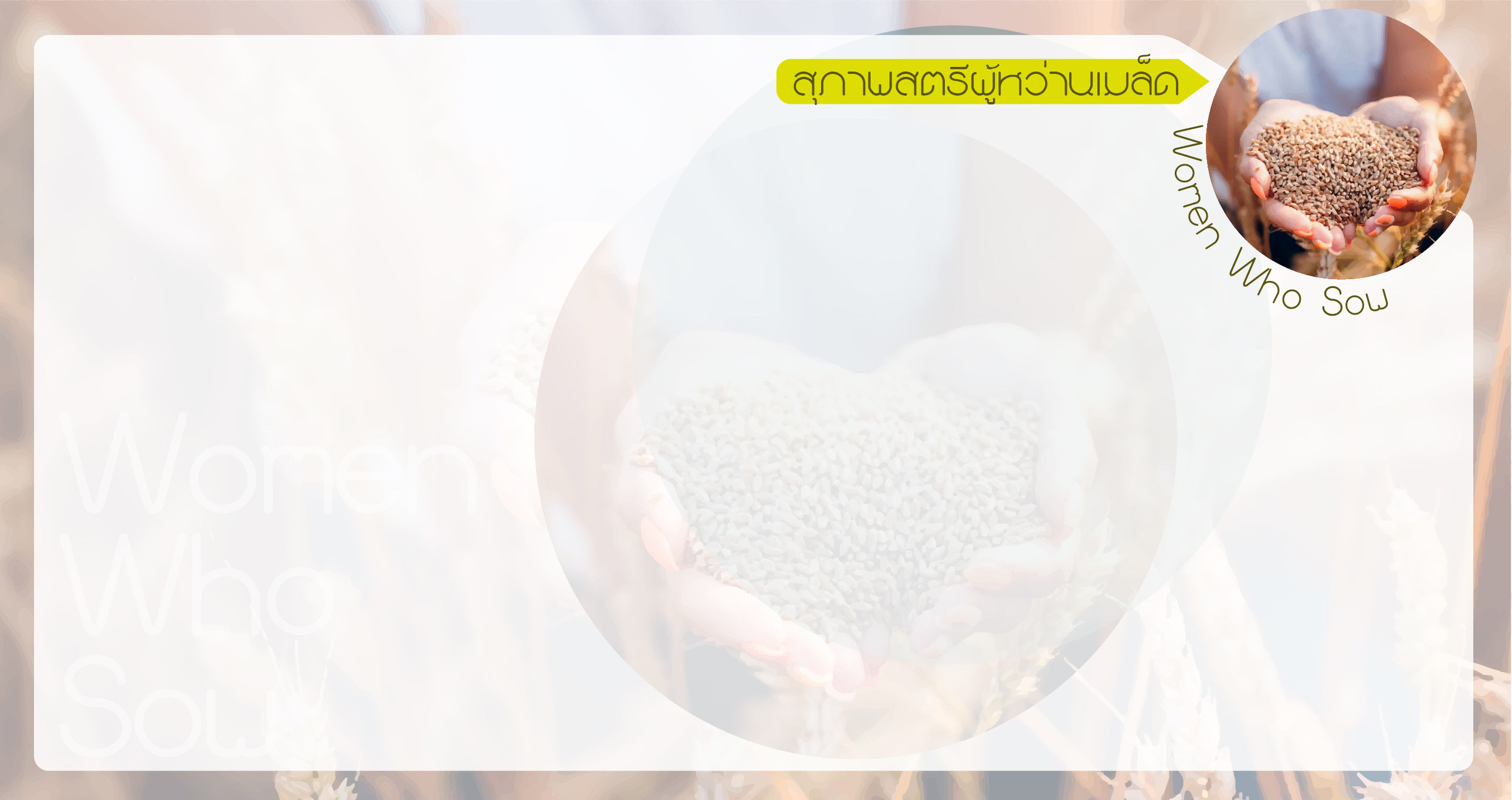 5.  จะหว่านเมล็ดที่ไหน?

5.ก. ในดินดีทุกประเภท
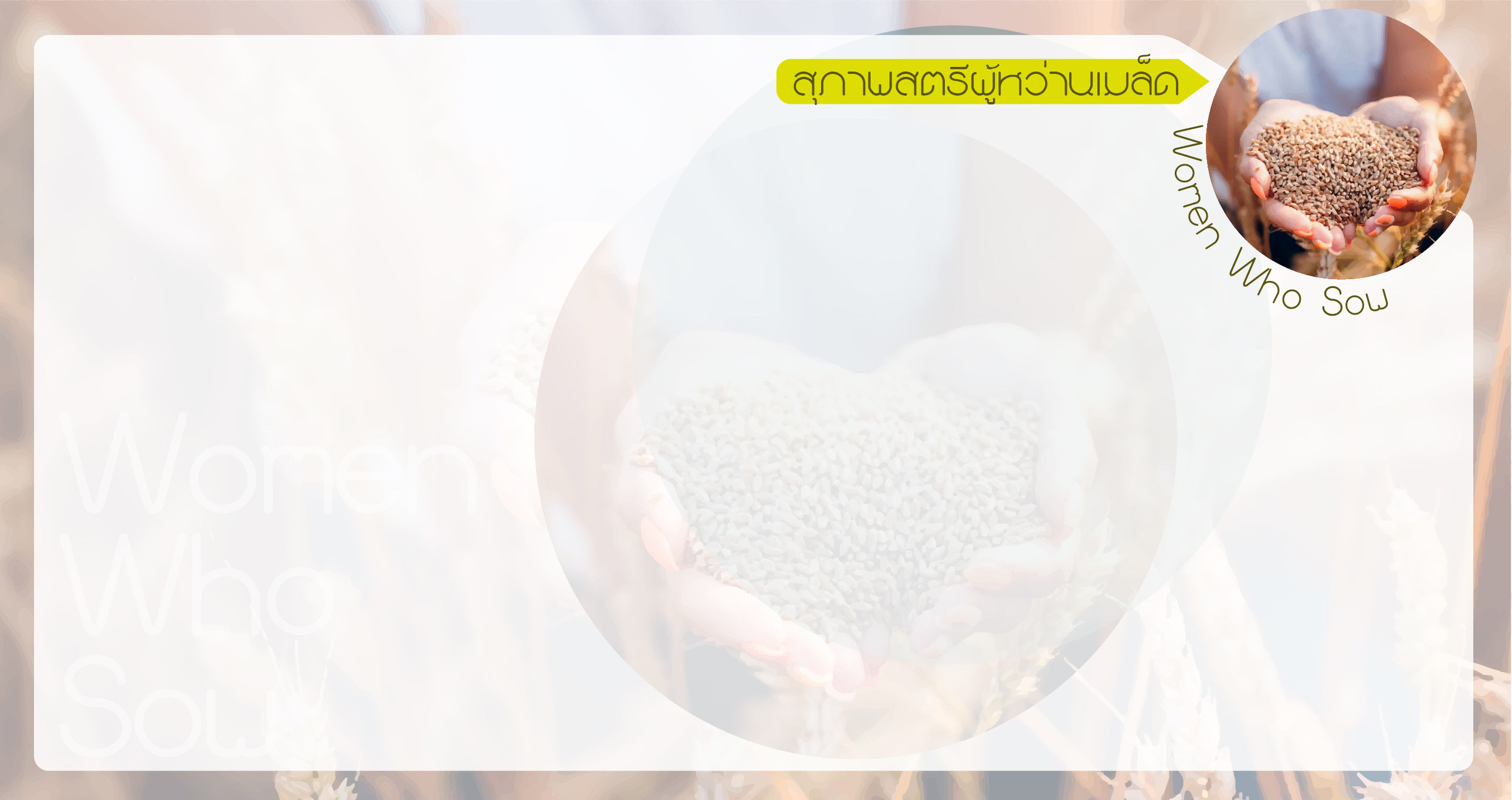 ลูกา 19:9-10
9 พระเยซูตรัสกับเขาว่า “วันนี้
ความรอดมาถึงบ้านนี้แล้ว เพราะ
ชายผู้นี้ก็เป็นบุตรของอับราฮัมด้วย 
10 เพราะบุตรมนุษย์ได้มาเพื่อเสาะหาและช่วยผู้ที่หลงหายไปให้รอด”
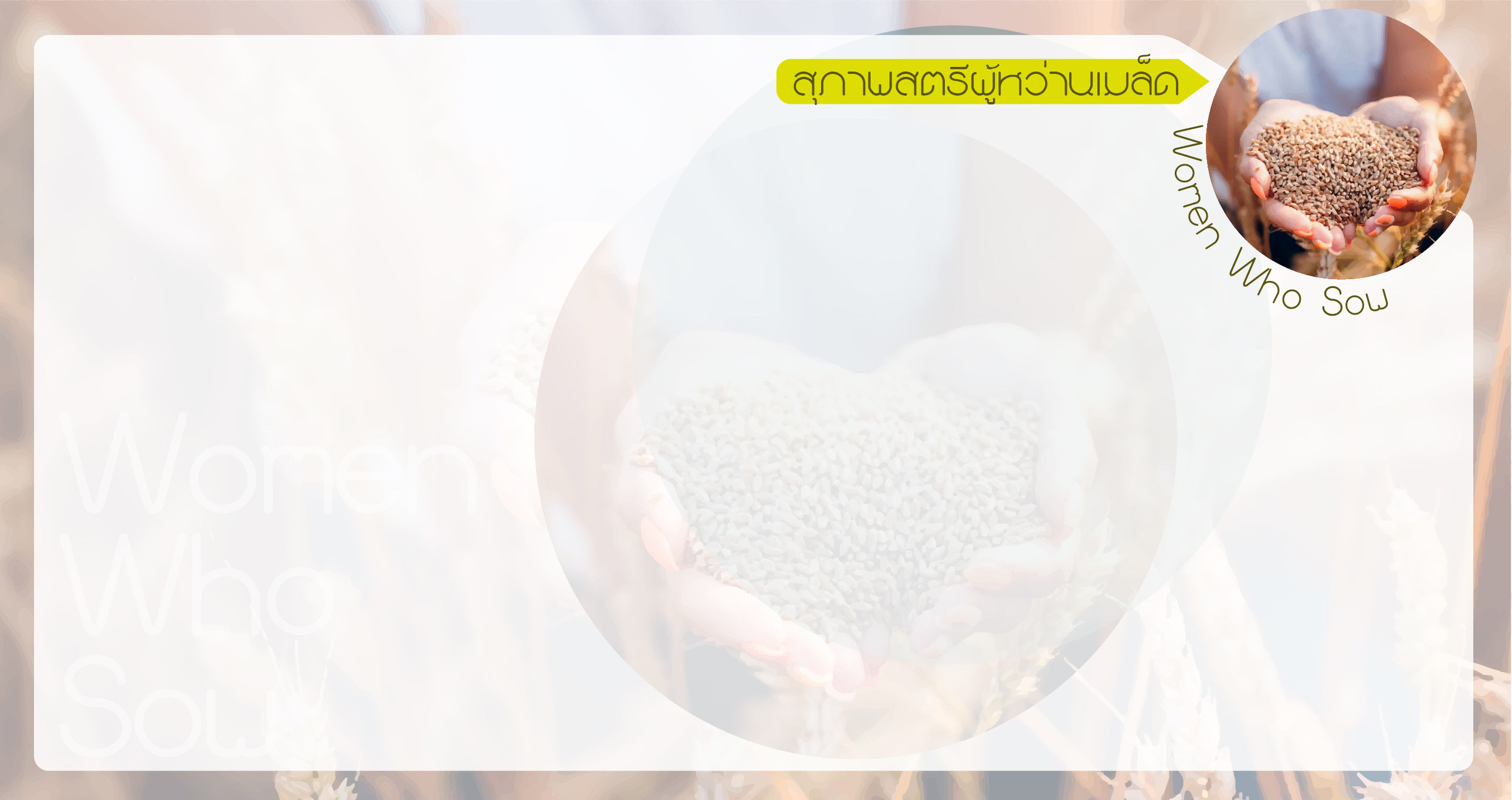 กิจการ 9:15
15 แต่องค์พระผู้เป็นเจ้าตรัส
กับอานาเนียว่า “ไปเถิด! ชายผู้นี้คืออุปกรณ์ที่เราได้เลือกสรรไว้เพื่อนำนามของเราไปยังคนต่างชาติและบรรดากษัตริย์ของพวกเขาตลอดจนประชากรอิสราเอล
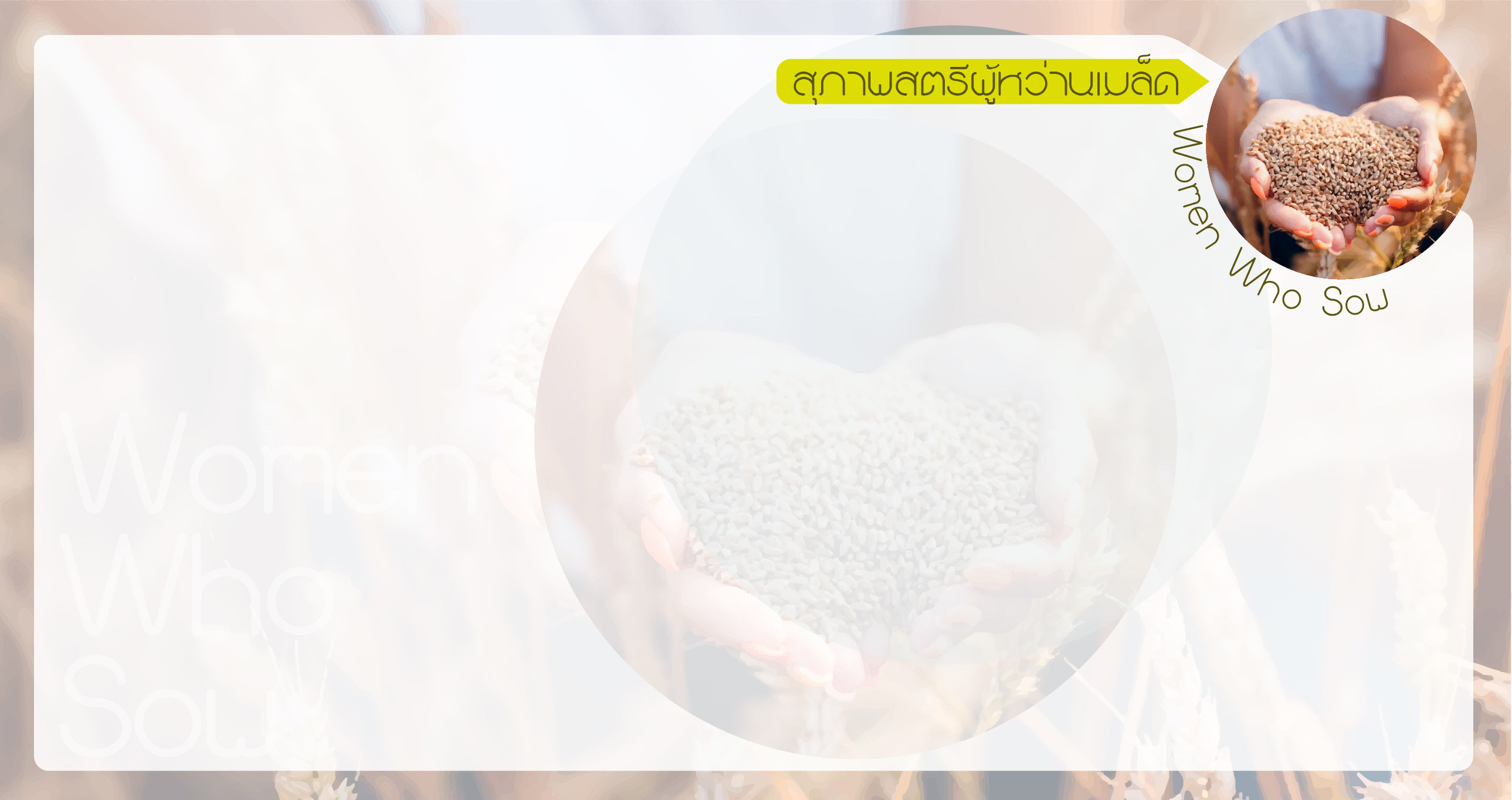 เอเฟซัส 4:29 
อย่าหลุดปากเอ่ยสิ่งที่ไม่สมควร แต่จงกล่าววาจาอันเป็นประโยชน์เพื่อเสริมสร้างผู้อื่นขึ้นตามความจำเป็นของเขา จะได้เป็นผลดีแก่ผู้ฟัง
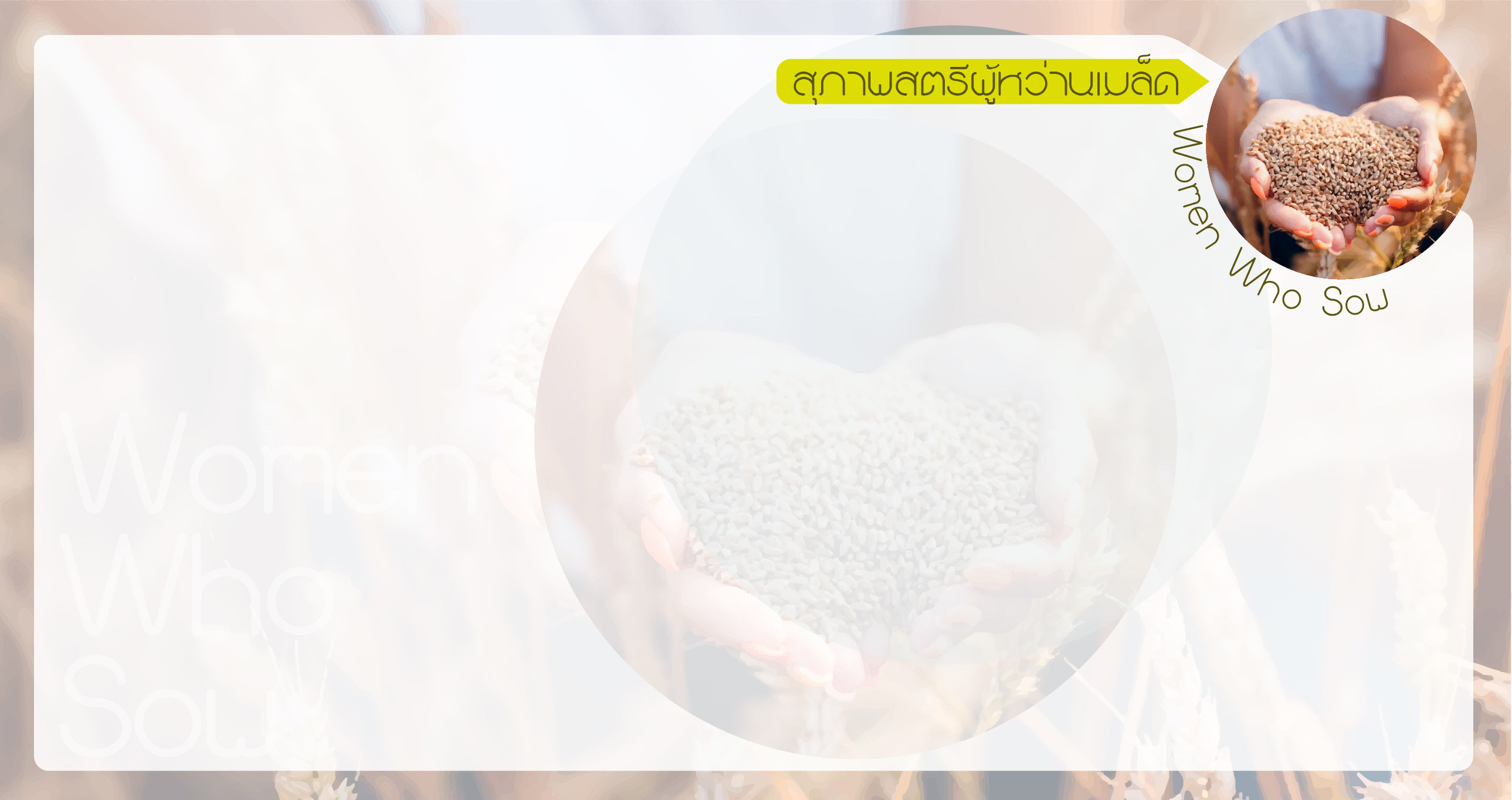 6.	จะหว่านเมล็ดเมื่อใด? 
2 ทิโมธี 4:2 
จงประกาศพระวจนะ จงเตรียมตัวให้
พร้อมทั้งขณะที่มีโอกาสและไม่มีโอกาส 
จงแก้ไขข้อผิดพลาด จงตักเตือน และให้กำลังใจด้วยความอดทนอย่างยิ่งและด้วย
การสั่งสอนอย่างถี่ถ้วน
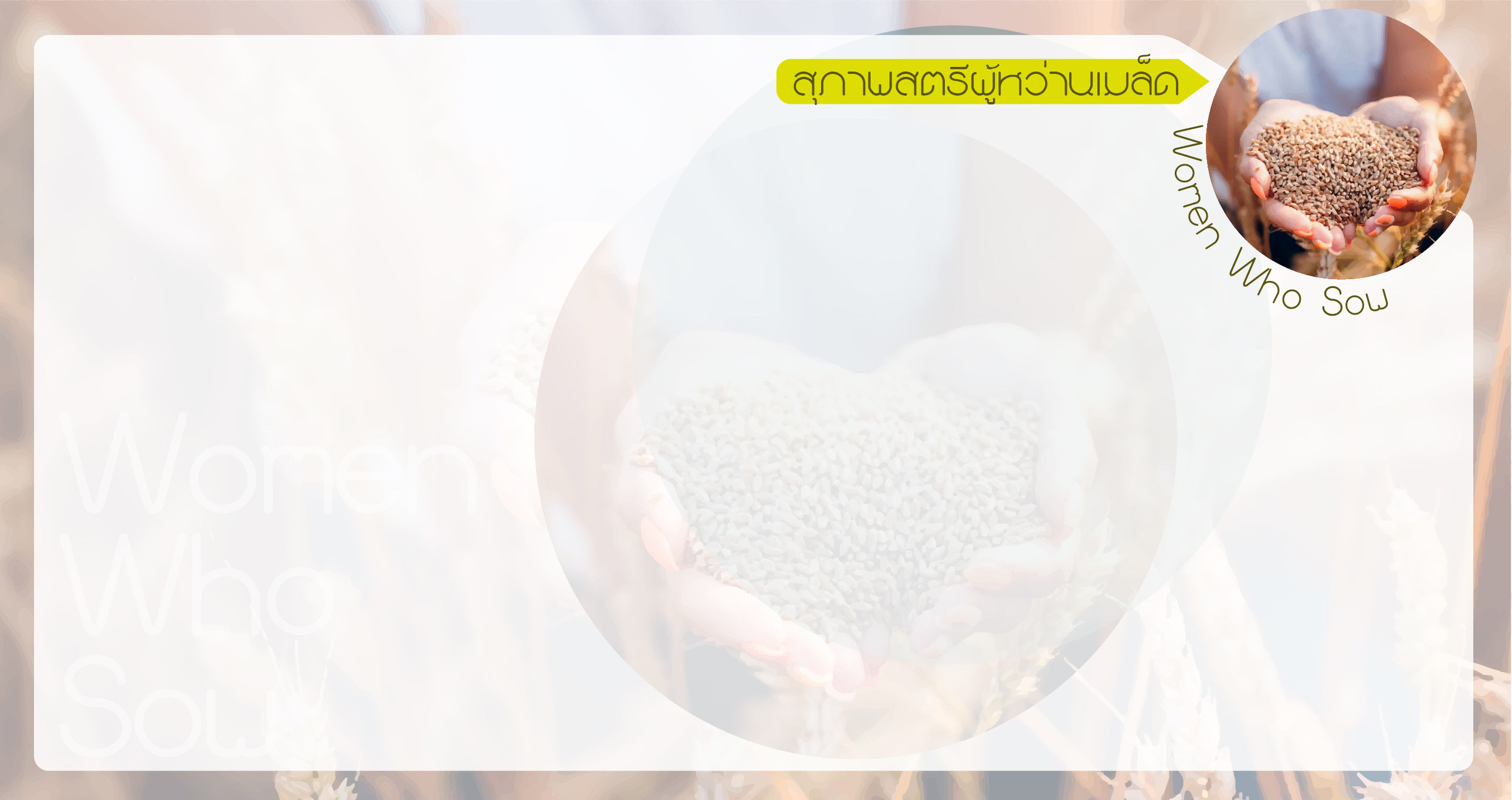 1 เปโตร 3:15 
แต่ในใจของท่านจงเทิดทูน
พระคริสต์เป็นองค์พระผู้เป็นเจ้า จงเตรียมพร้อมเสมอที่จะตอบทุกคนซึ่งถามถึงเหตุผลที่ท่านมีความหวังใจเช่นนี้ แต่จงตอบอย่างสุภาพอ่อนโยนและให้เกียรติ
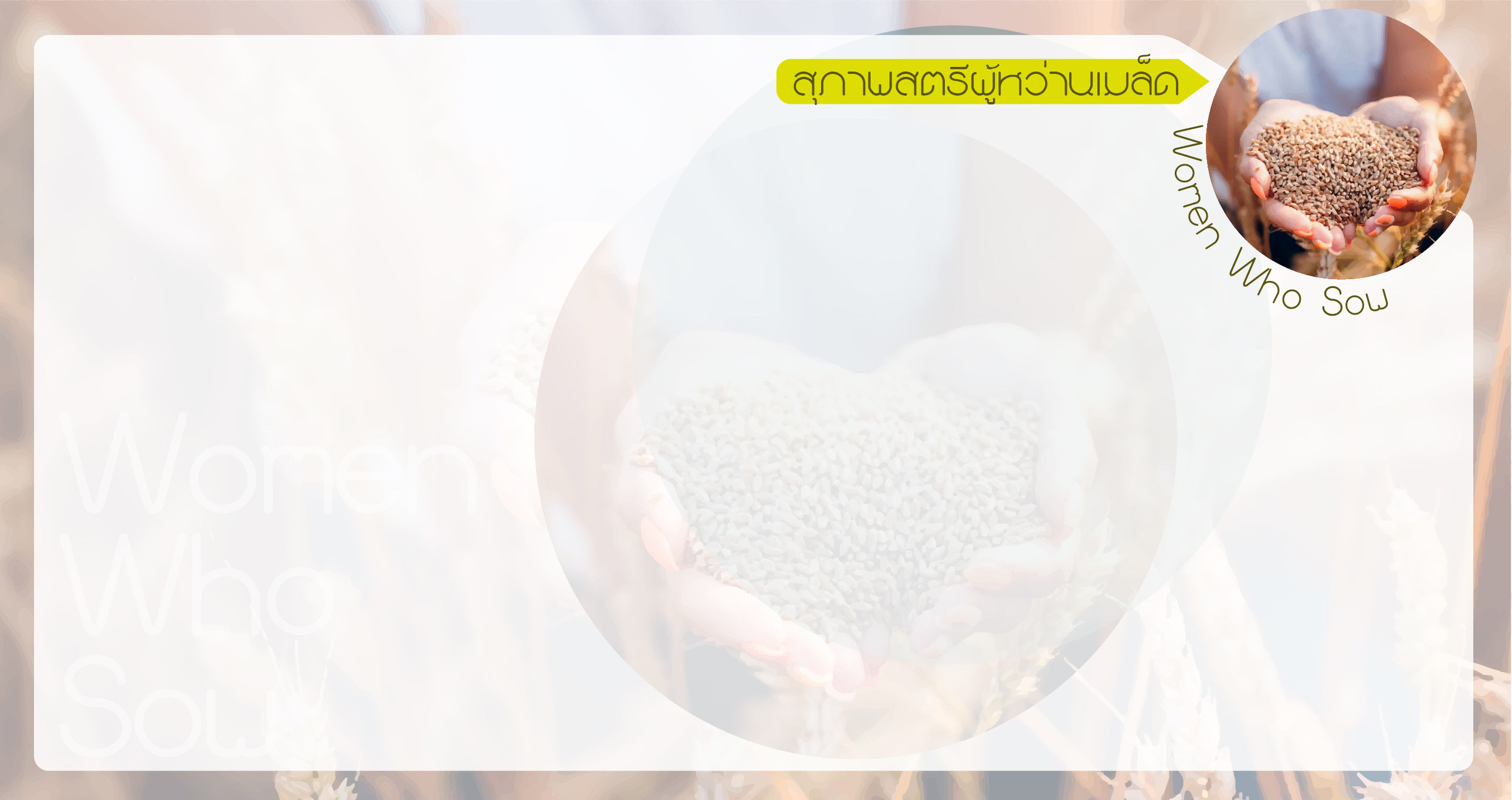 ปฐมกาล 8:22 ตราบใดที่โลกยังคงอยู่ ตราบนั้นจะมีฤดูหว่านและฤดูเก็บเกี่ยว ความหนาวเย็นและความร้อน ฤดูร้อนและฤดูหนาว วันและคืน อยู่เรื่อยไป
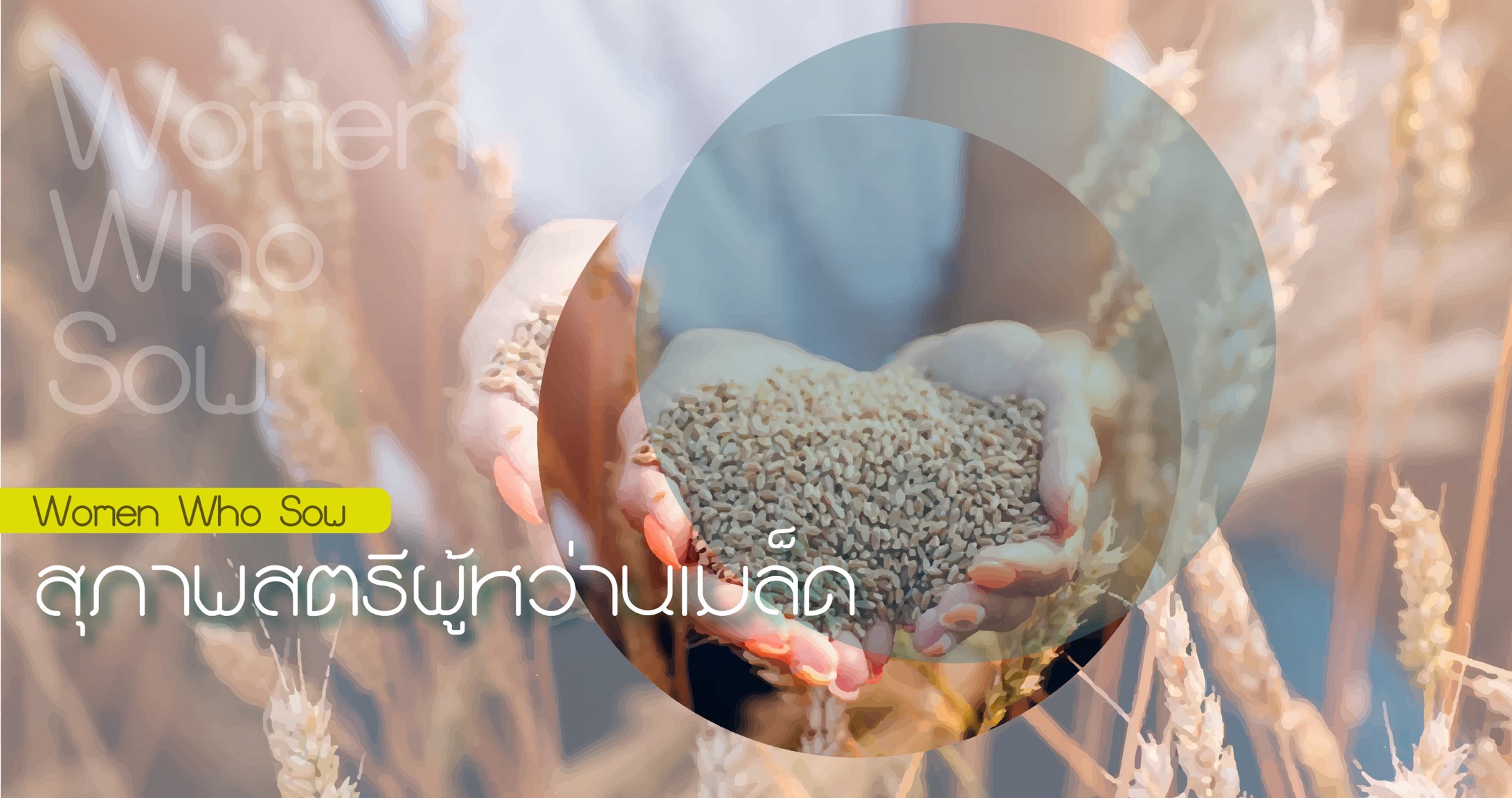